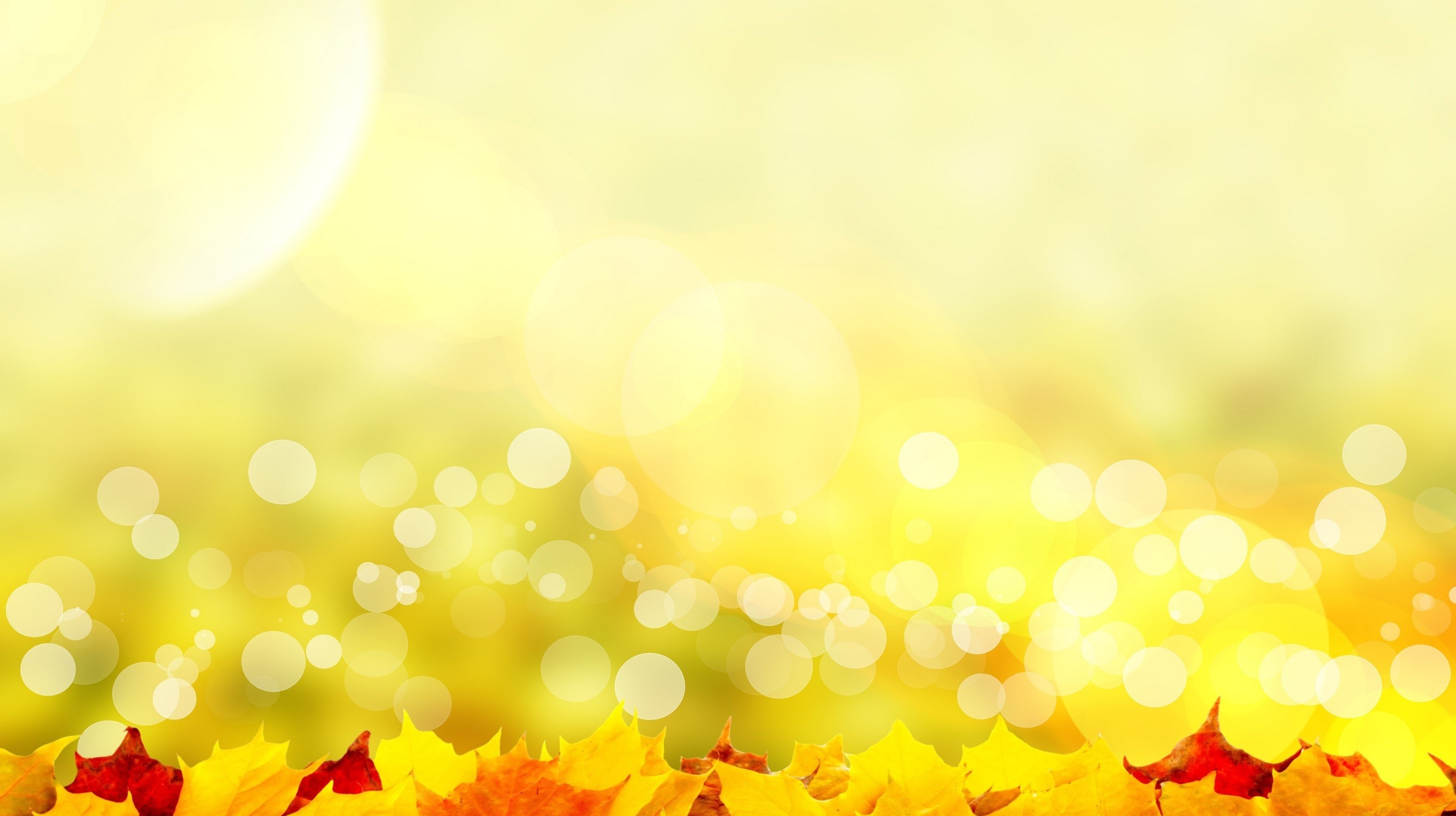 ВРЕМЕНА
ГОДА
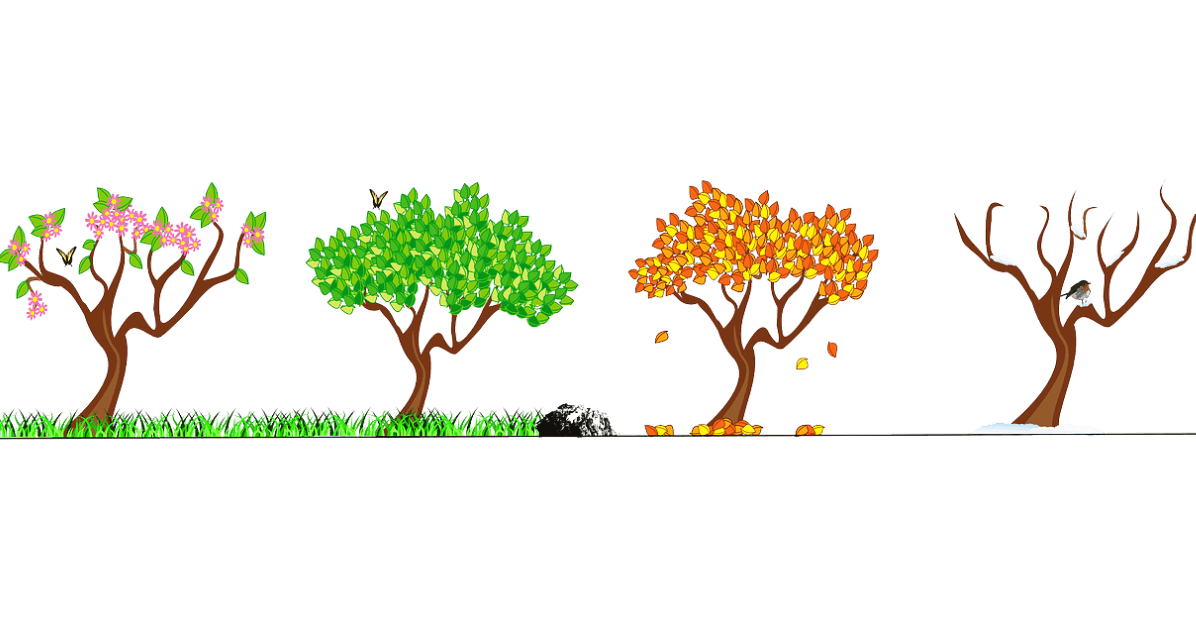 ВРЕМЕНА
ГОДА
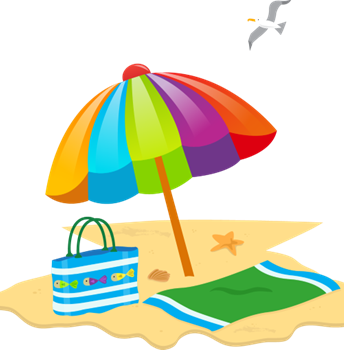 ОСЕНЬ
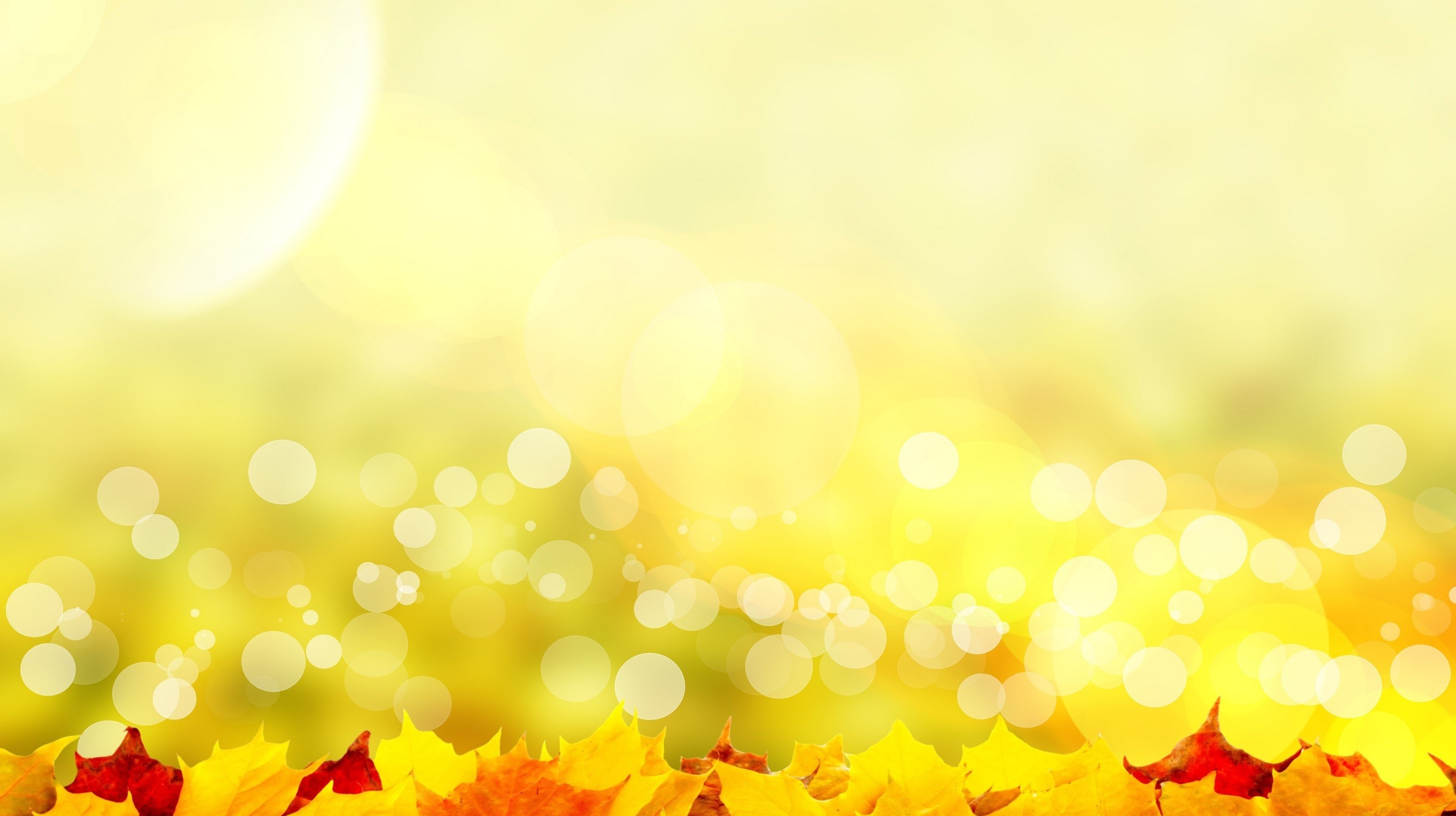 Найди приметы осени. Помести их в кармашки, нажав на соответствующие картинки.
?
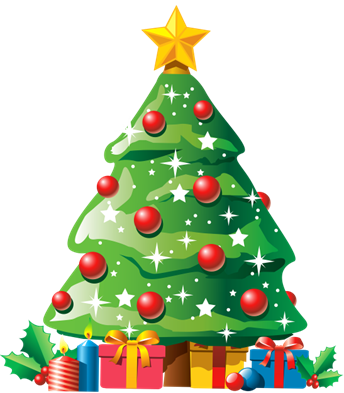 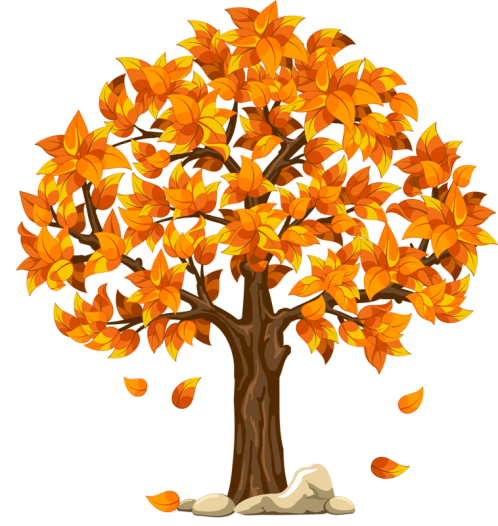 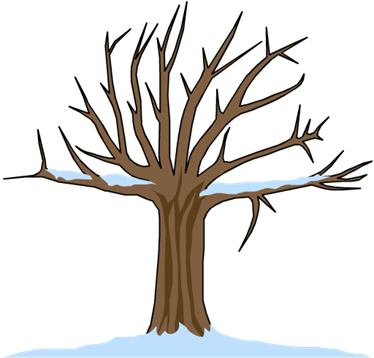 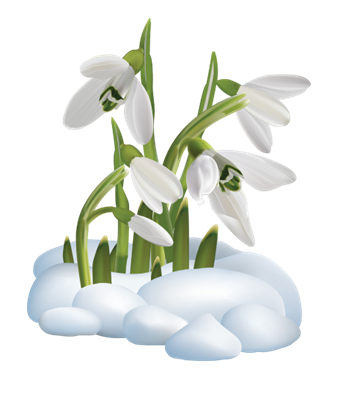 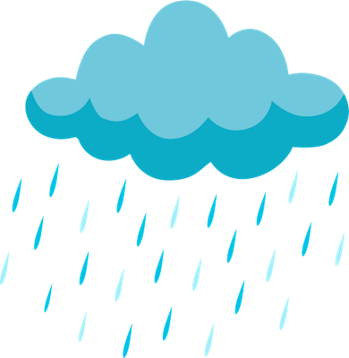 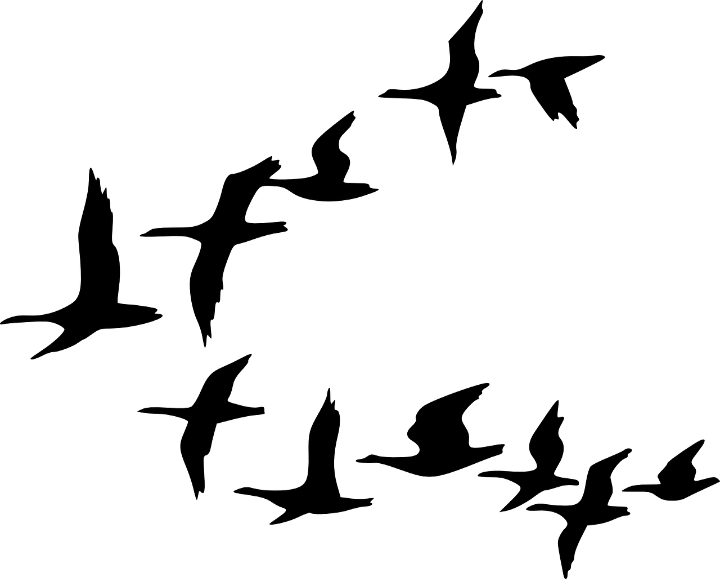 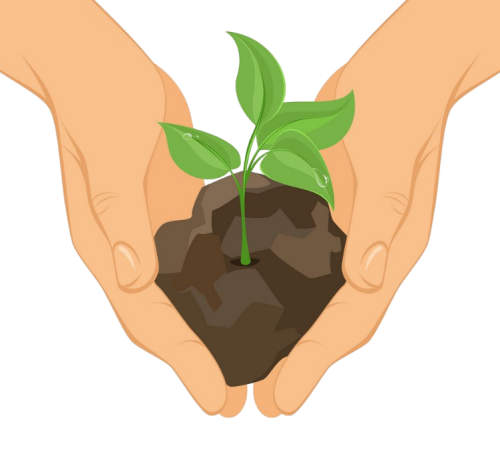 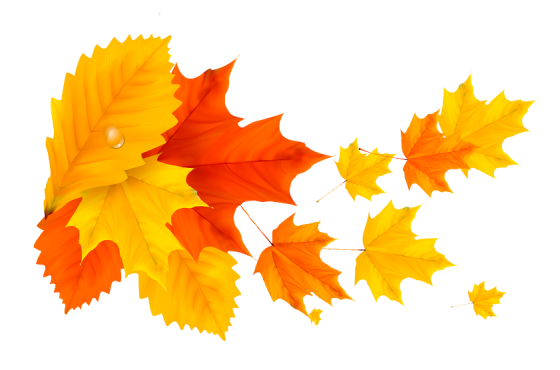 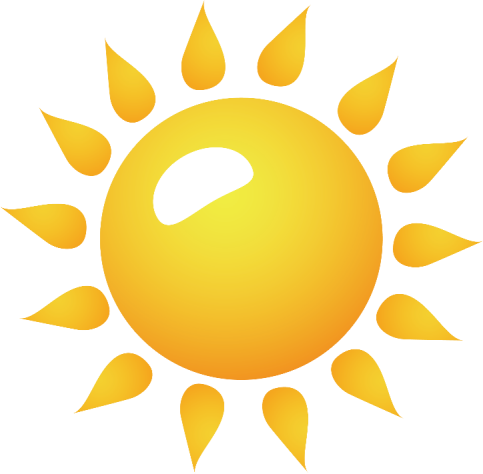 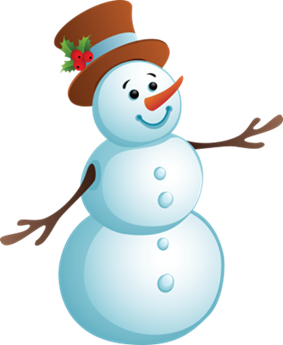 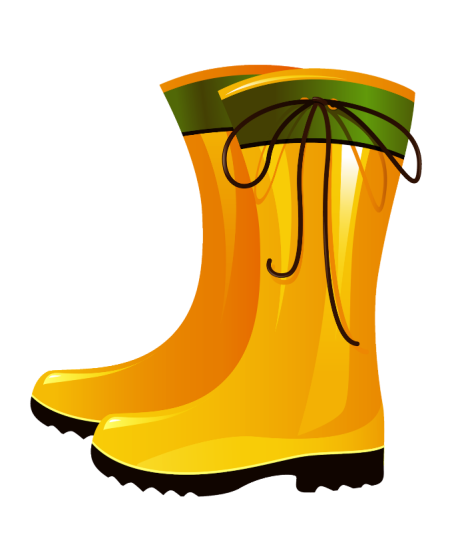 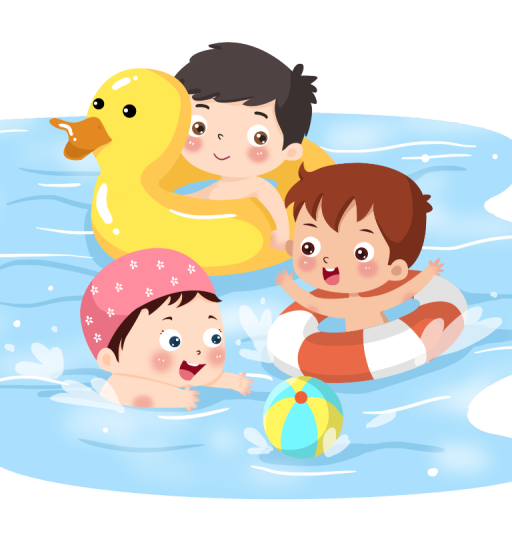 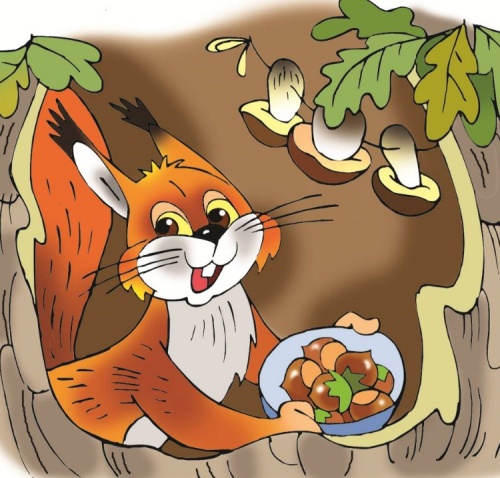 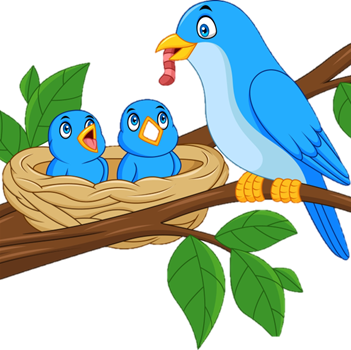 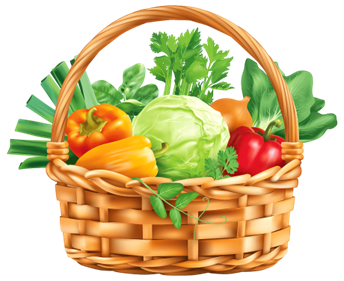 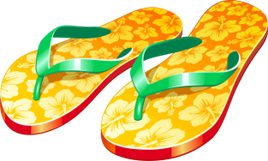 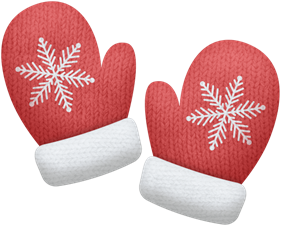 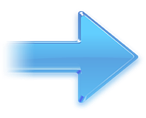 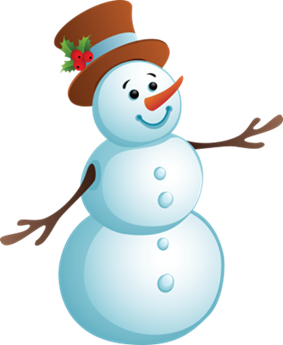 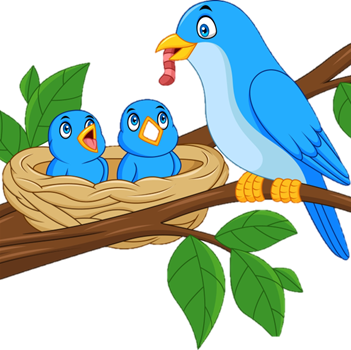 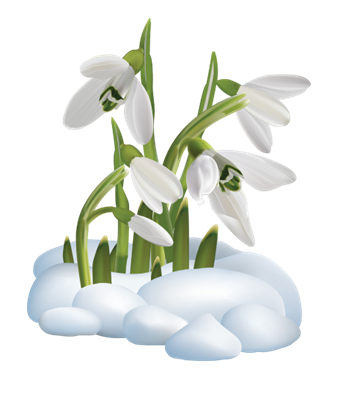 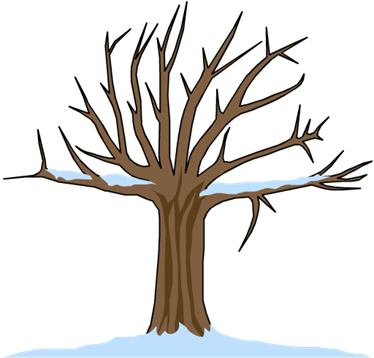 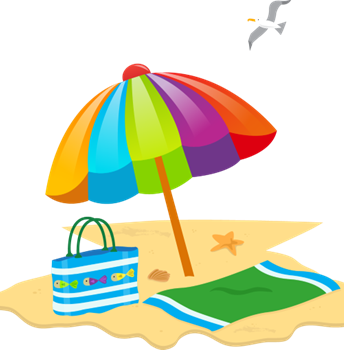 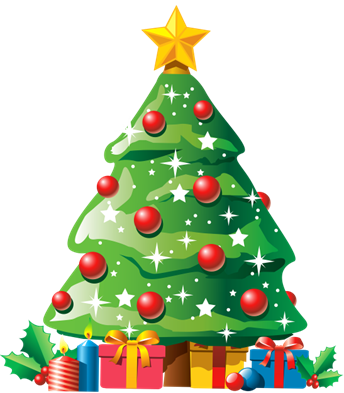 ОСЕНЬ
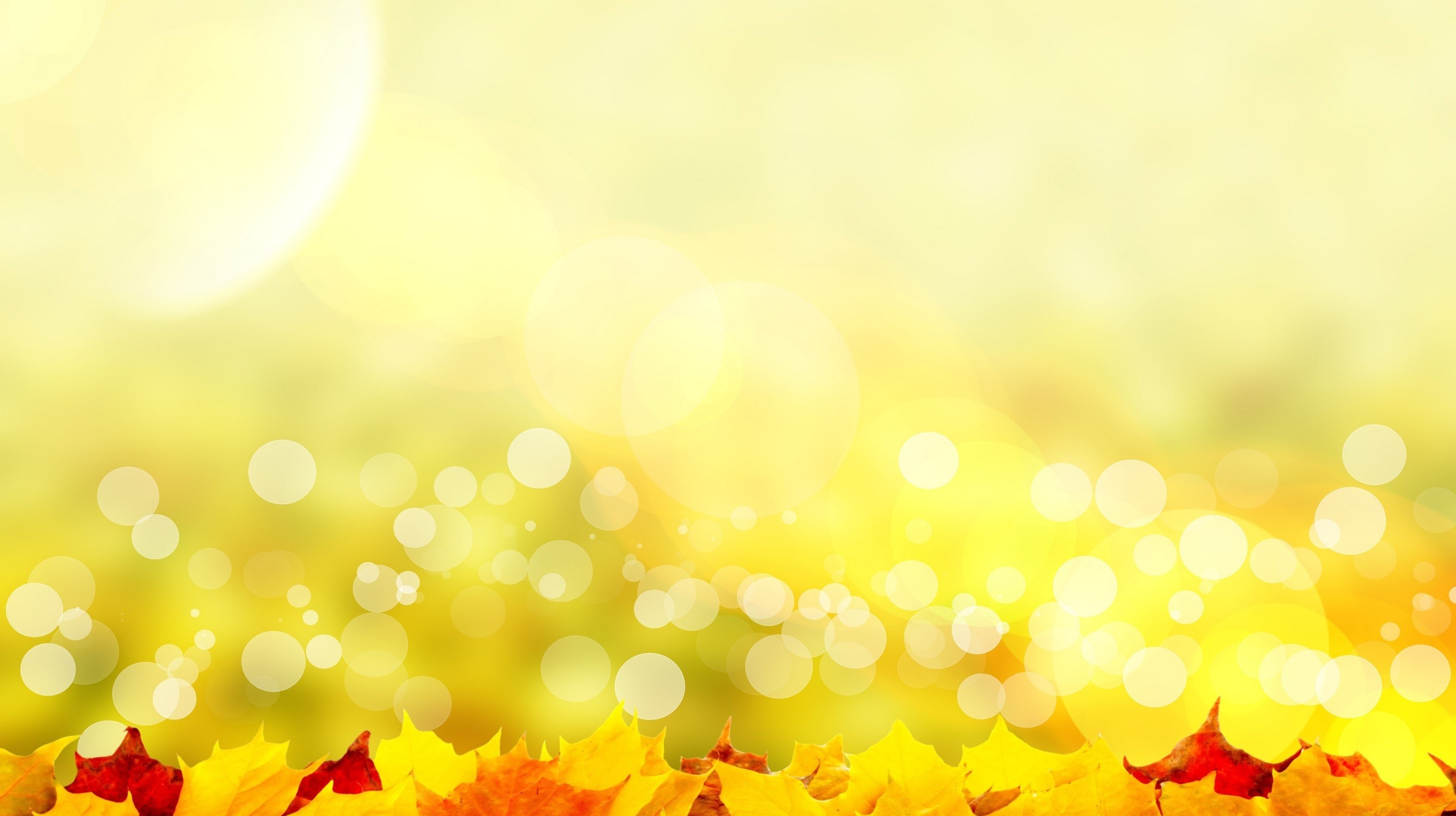 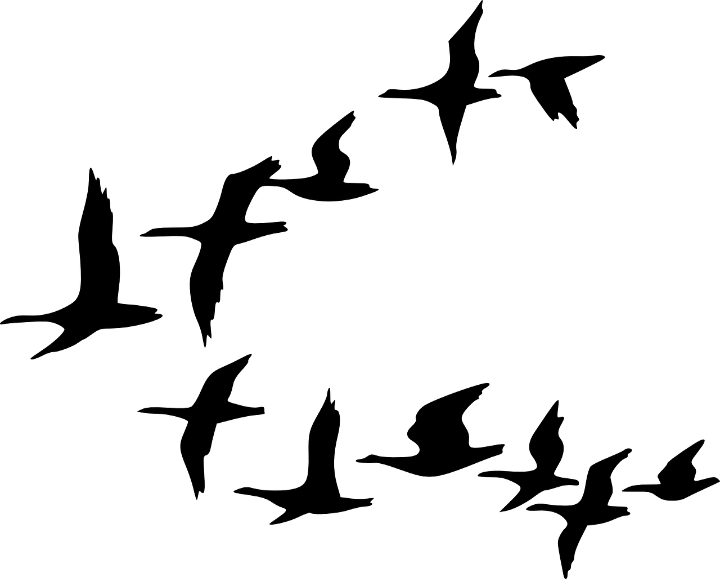 Вспомни, какие приметы осени ты называл.
?
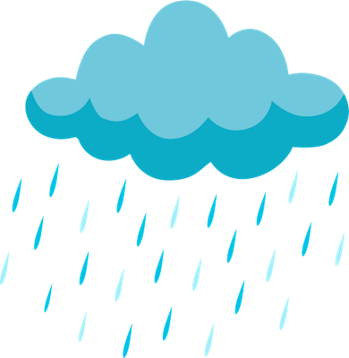 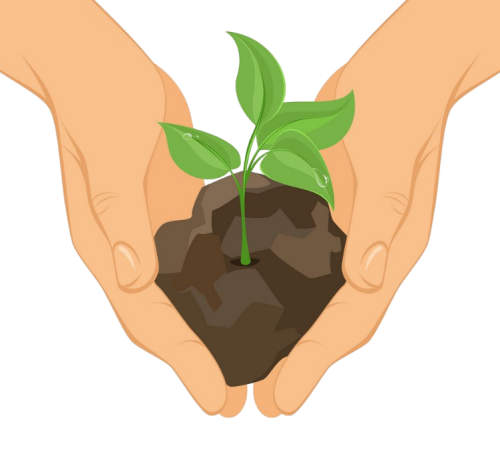 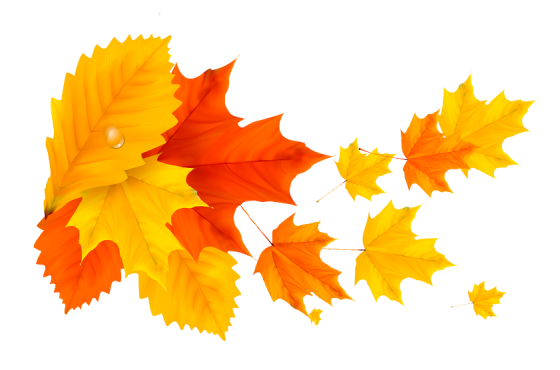 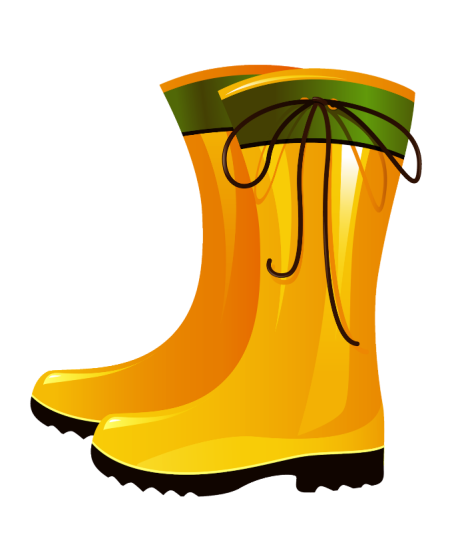 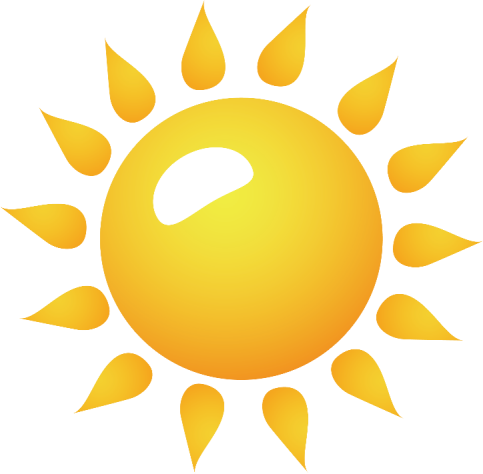 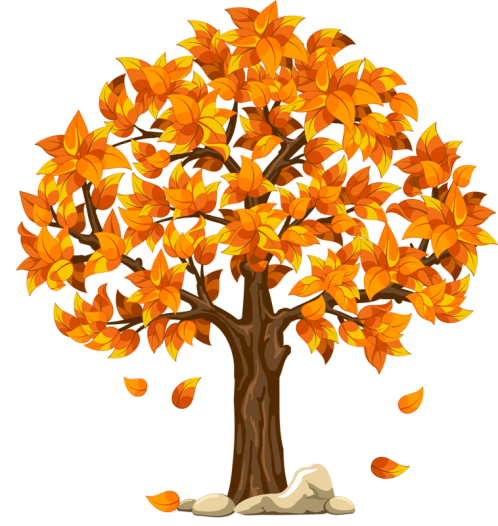 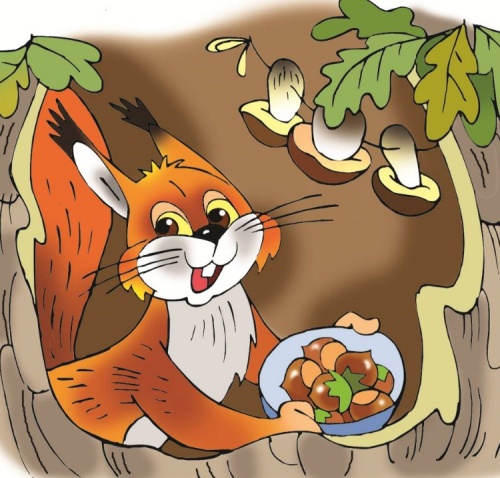 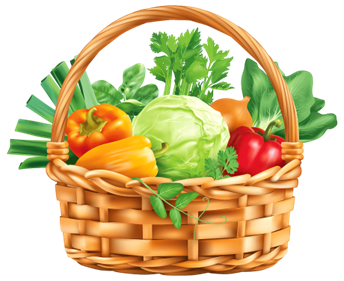 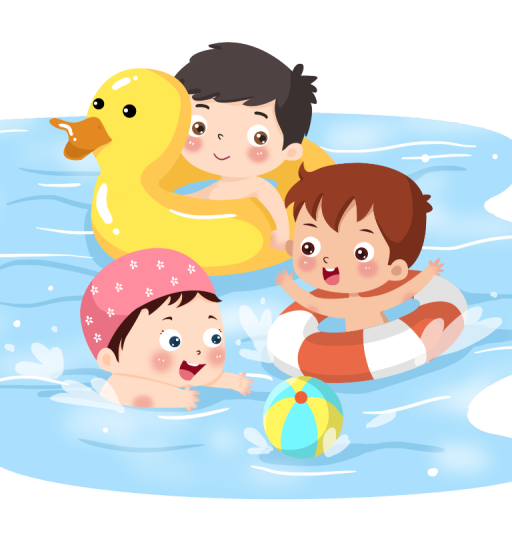 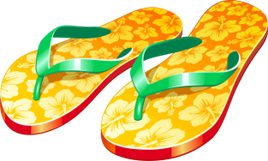 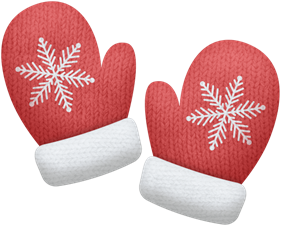 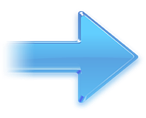 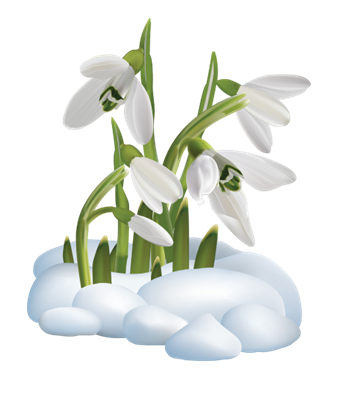 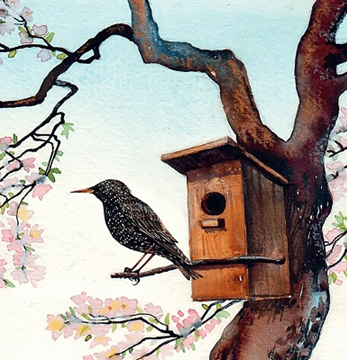 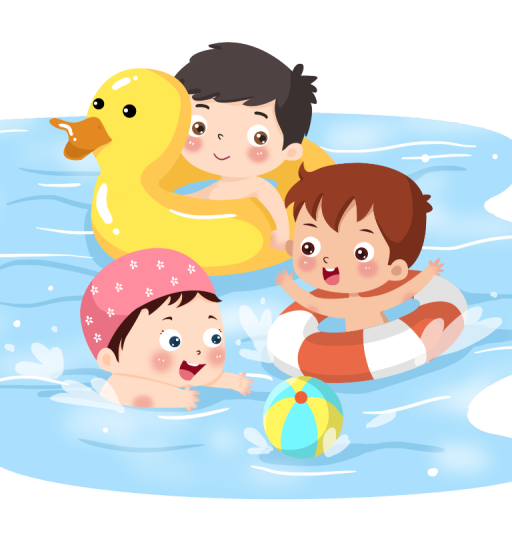 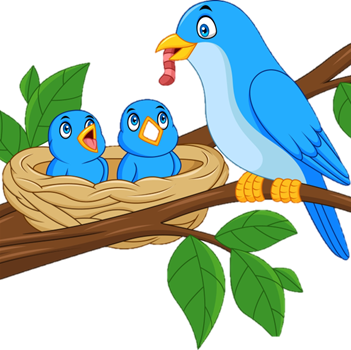 ЗИМА
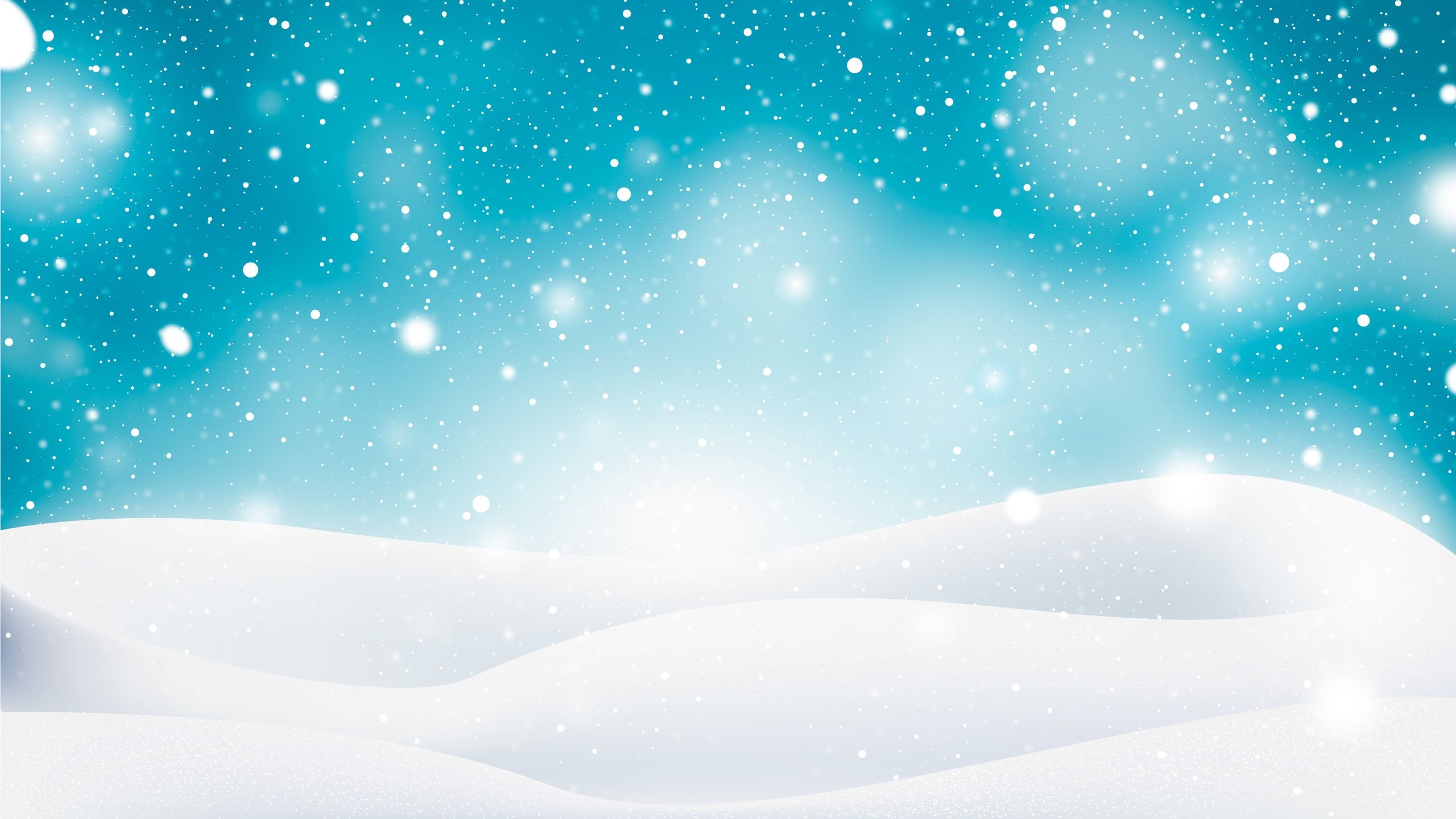 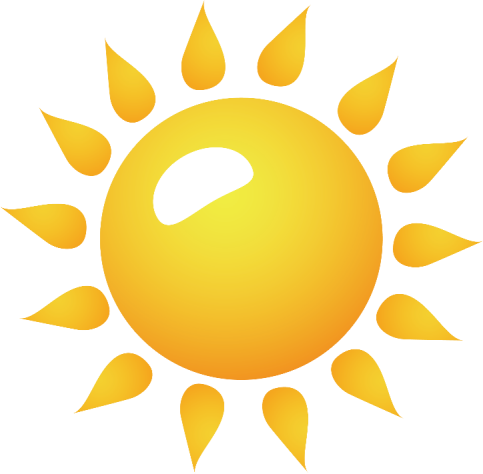 Найди приметы зимы. Помести их в кармашки, нажав на соответствующие картинки.
?
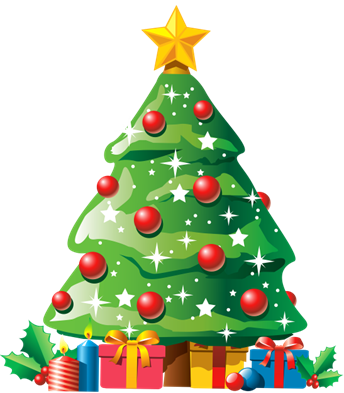 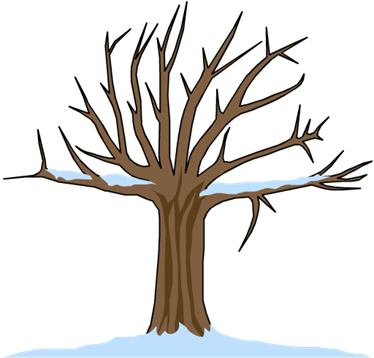 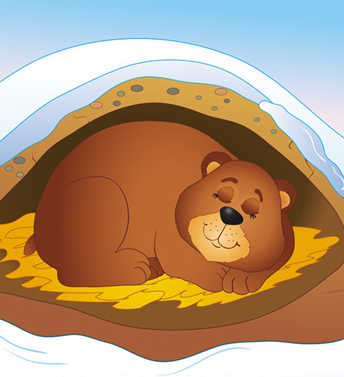 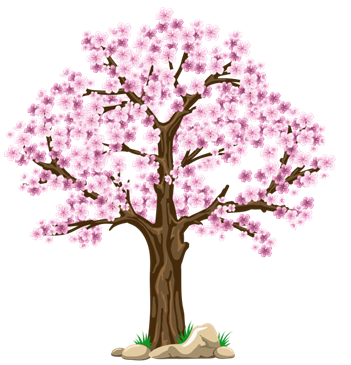 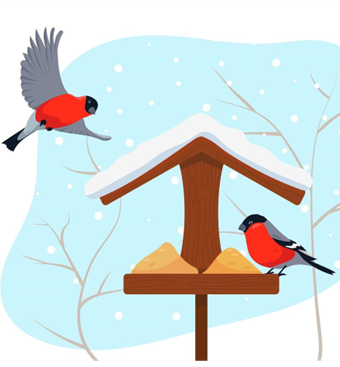 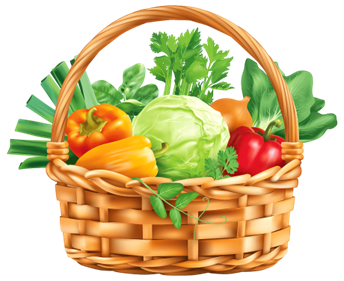 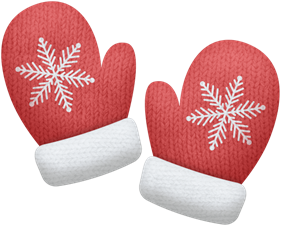 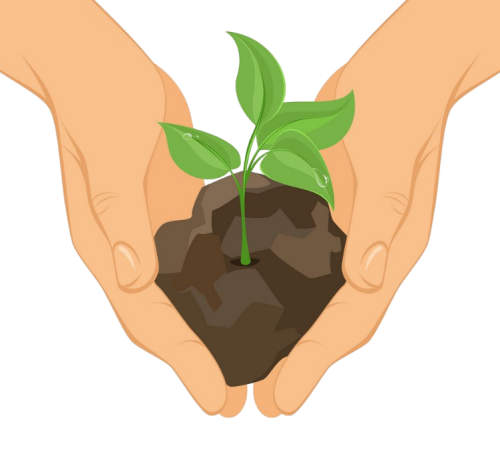 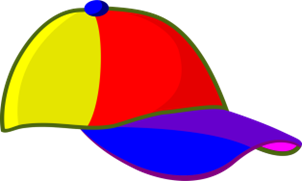 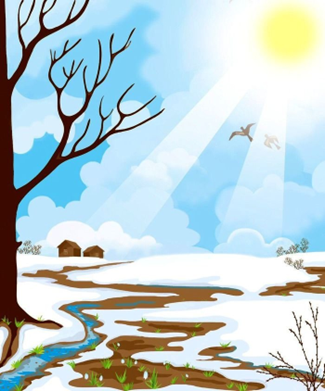 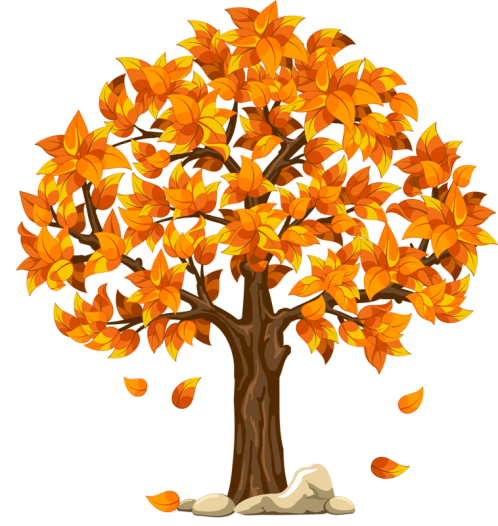 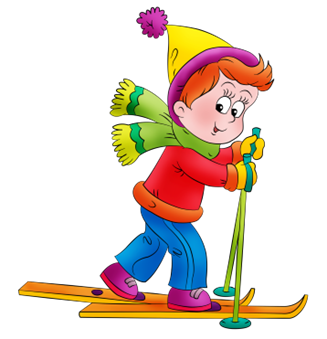 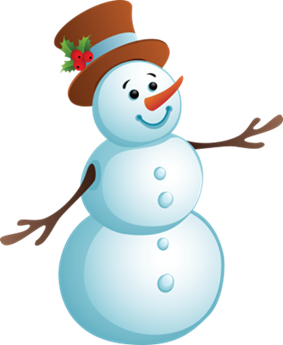 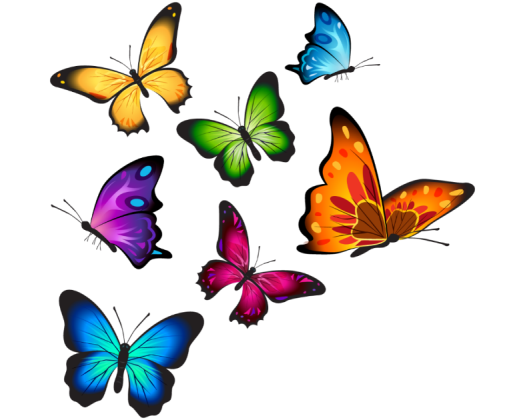 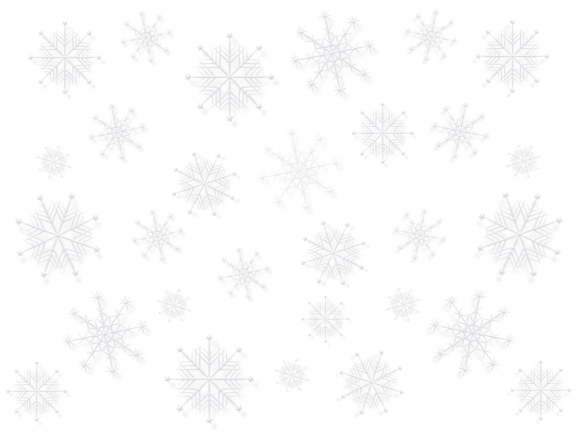 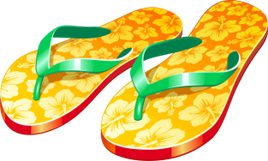 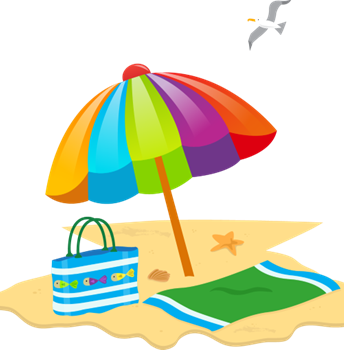 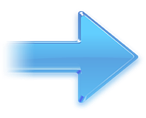 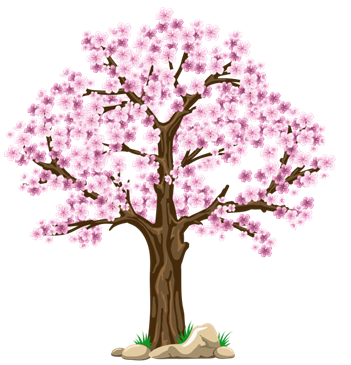 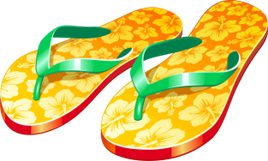 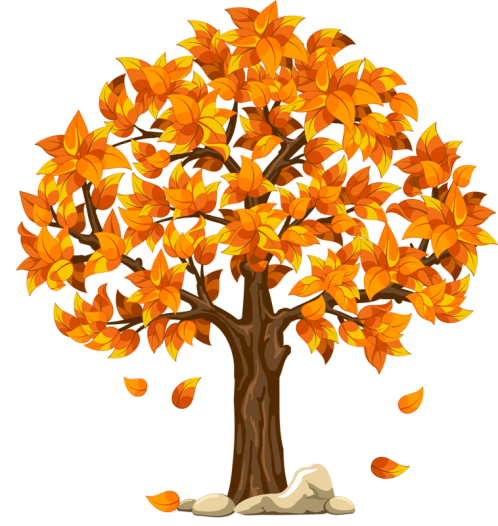 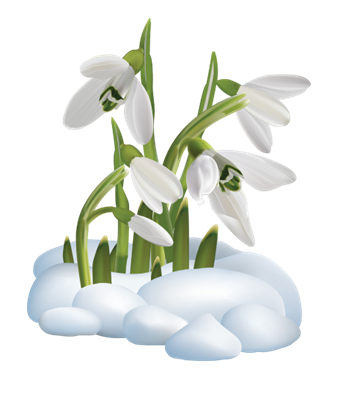 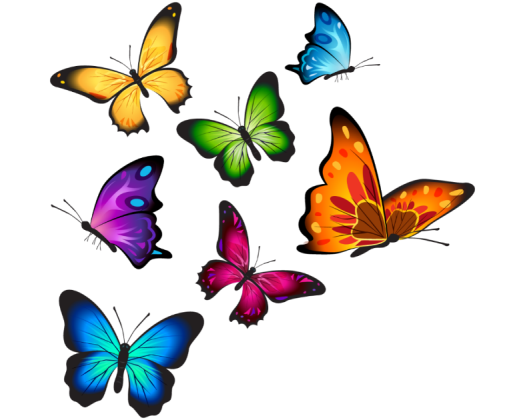 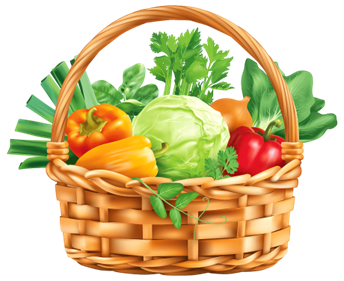 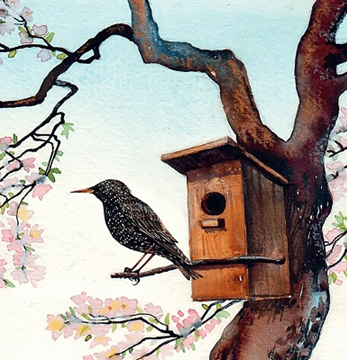 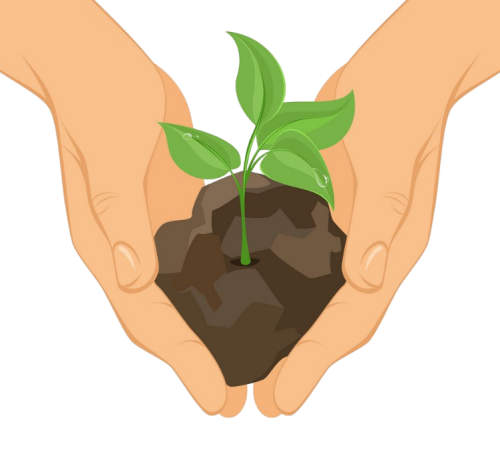 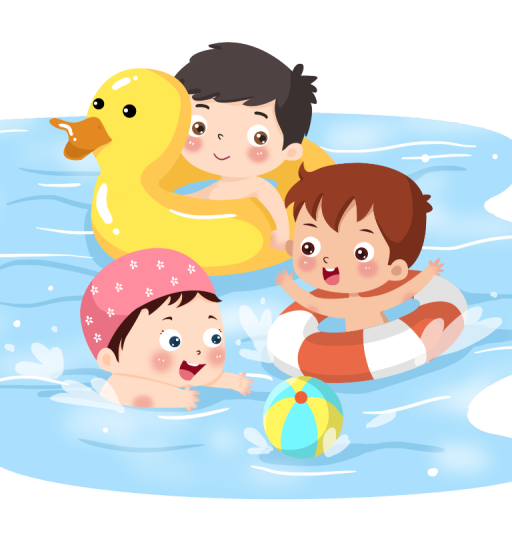 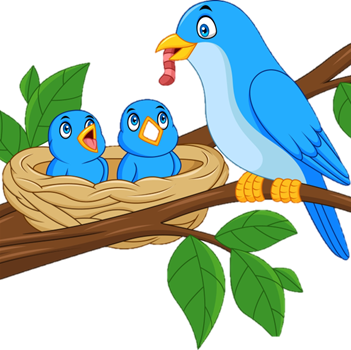 ЗИМА
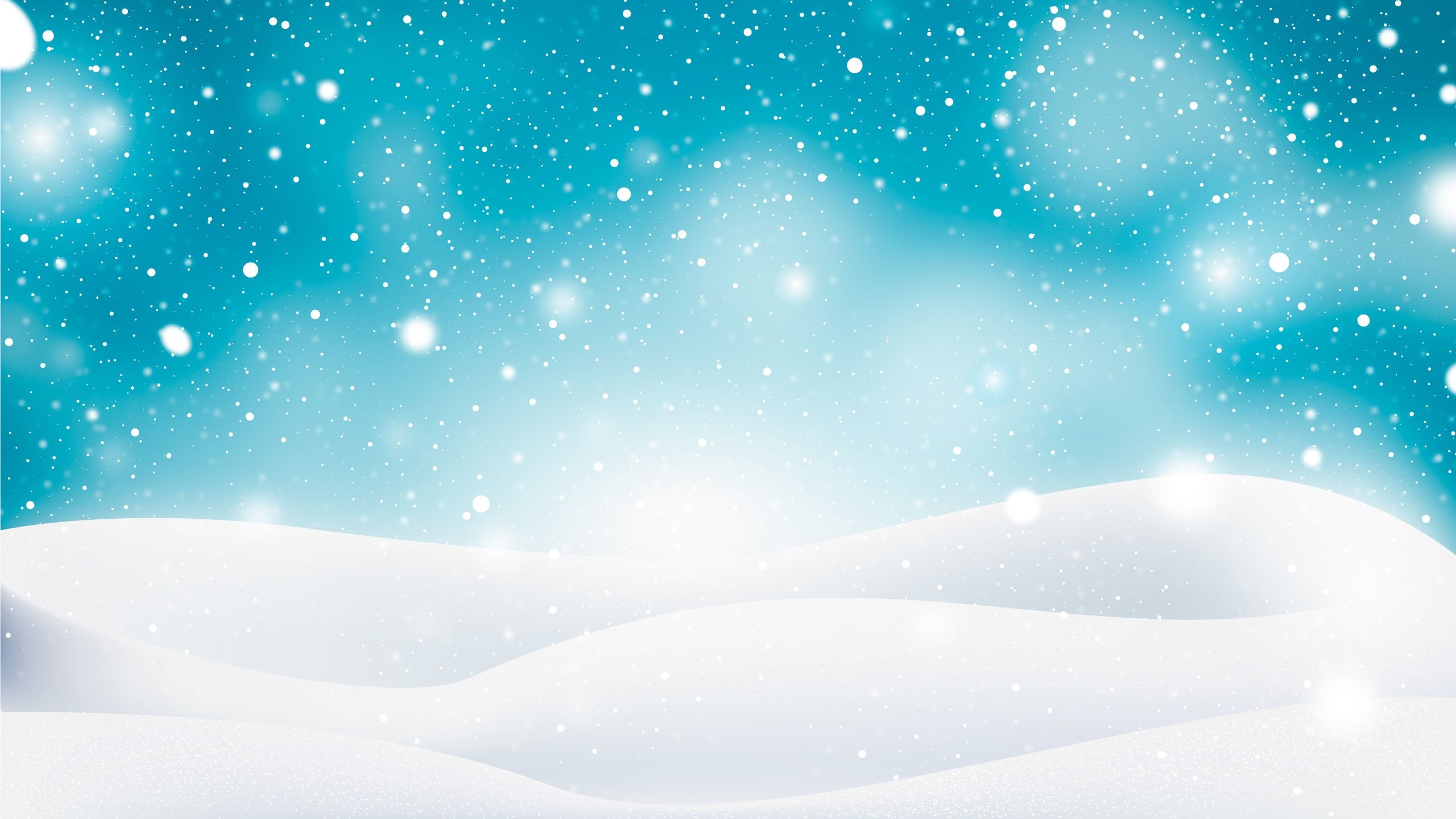 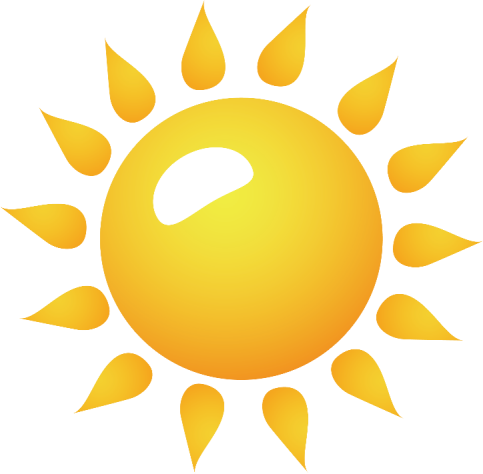 Вспомни, какие приметы зимы ты называл.
?
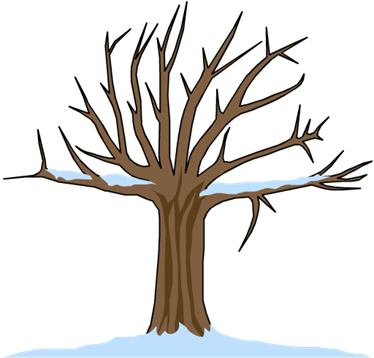 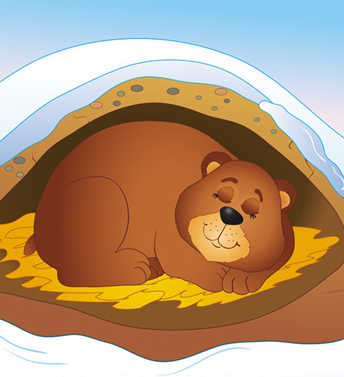 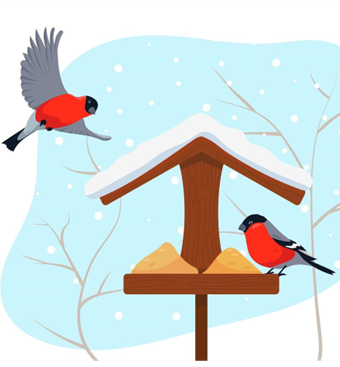 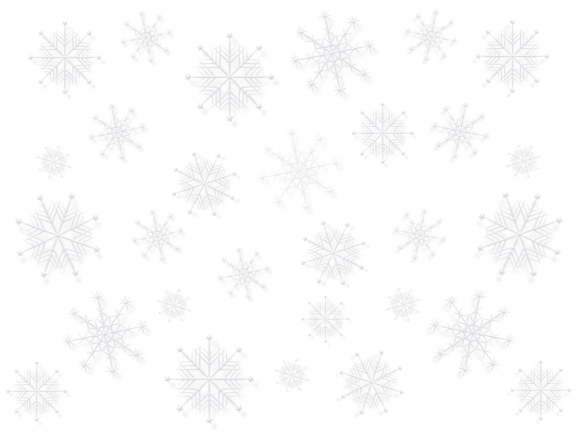 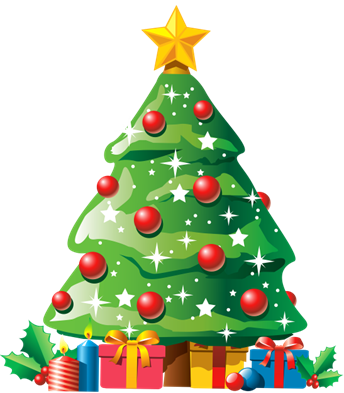 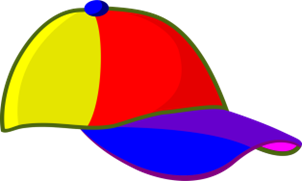 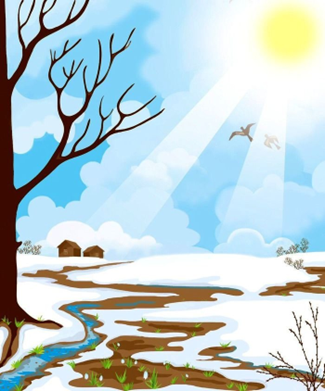 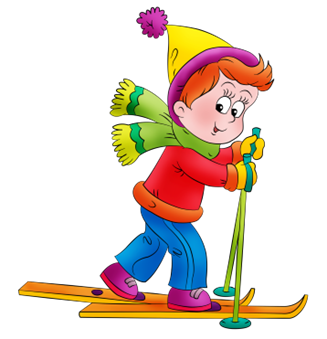 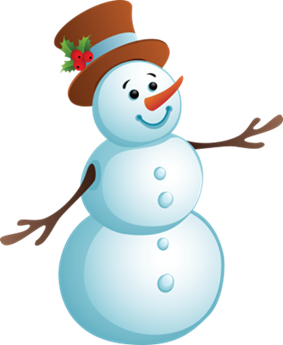 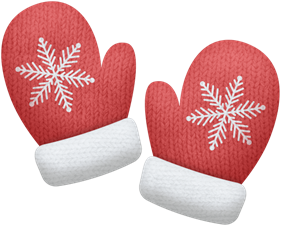 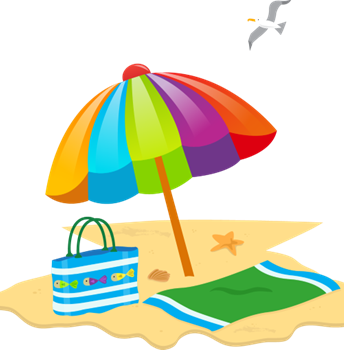 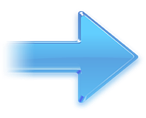 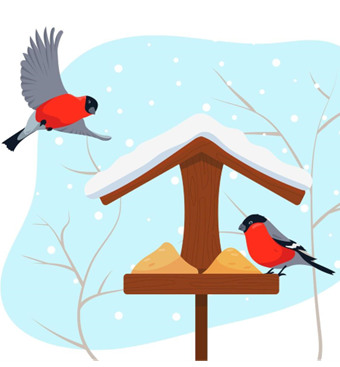 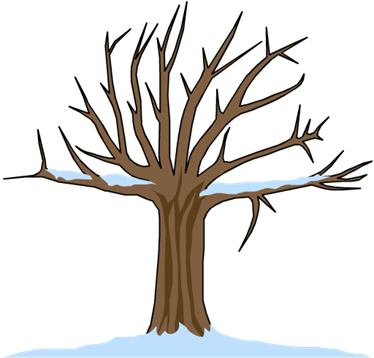 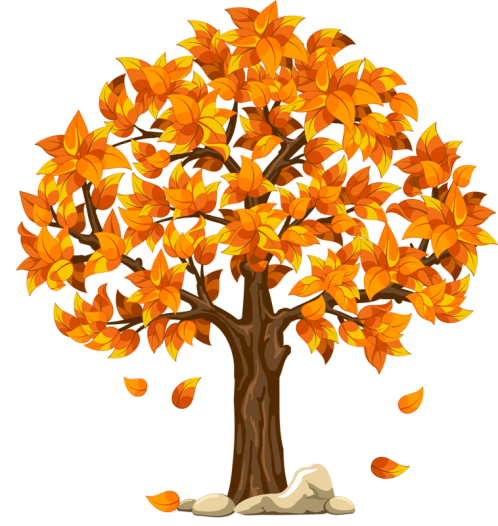 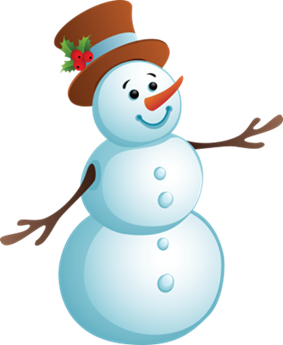 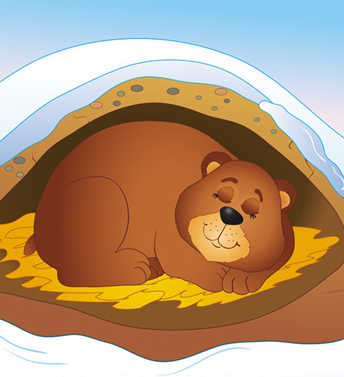 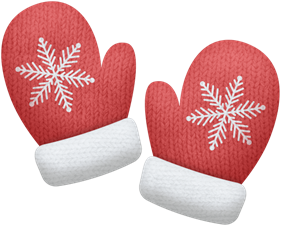 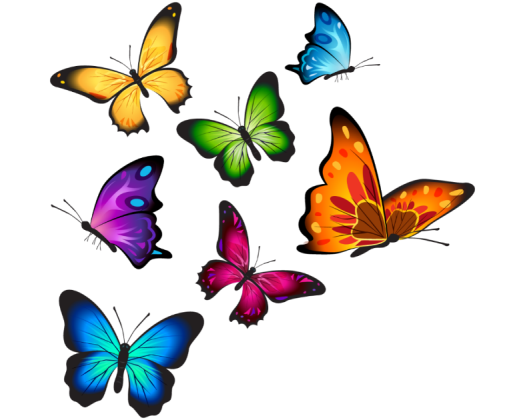 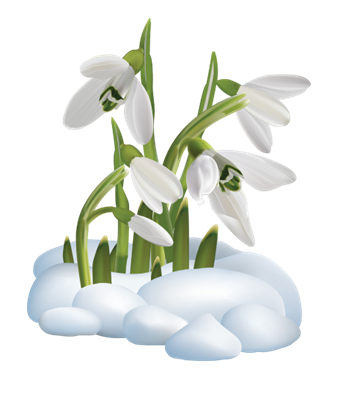 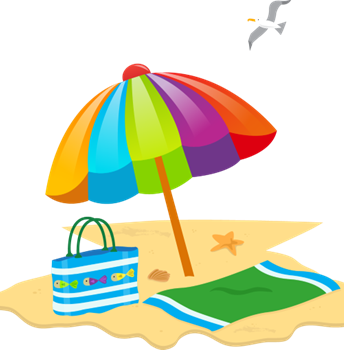 ВЕСНА
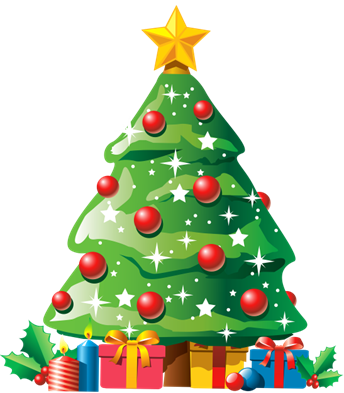 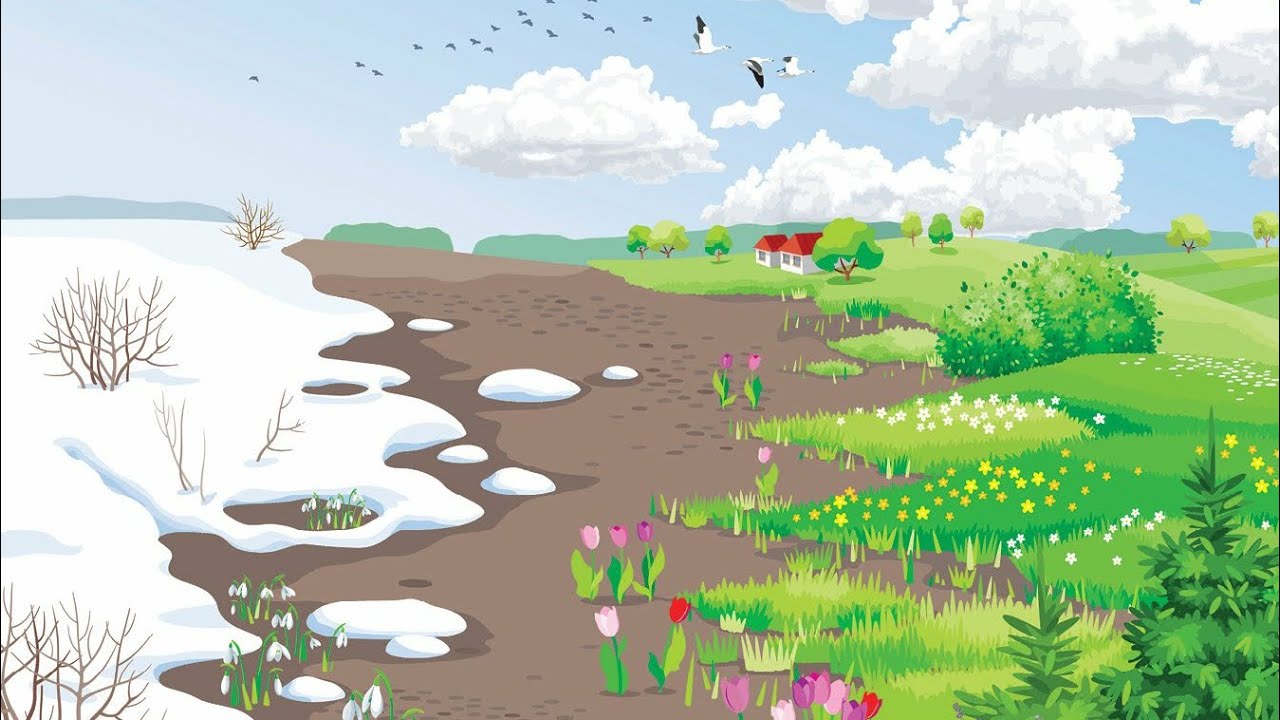 Найди приметы весны. Помести их в кармашки, нажав на соответствующие картинки.
?
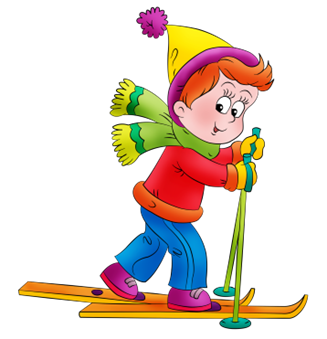 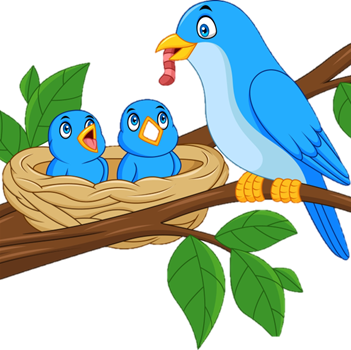 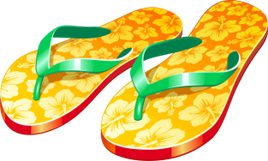 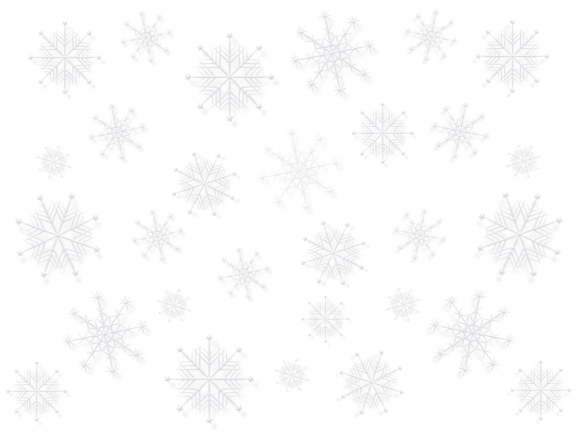 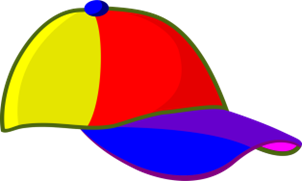 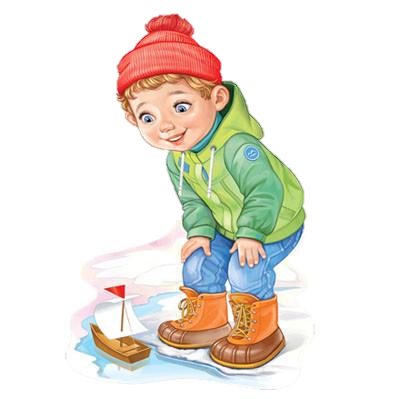 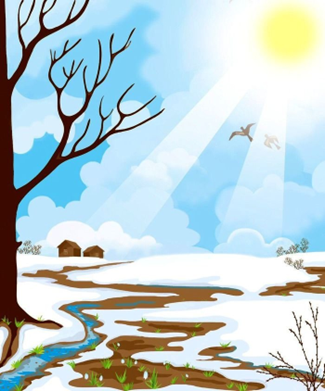 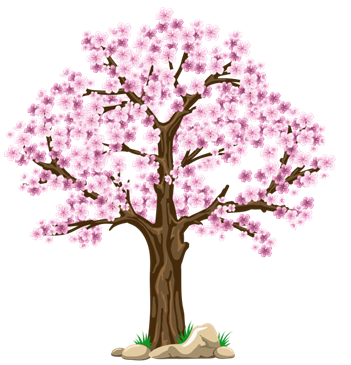 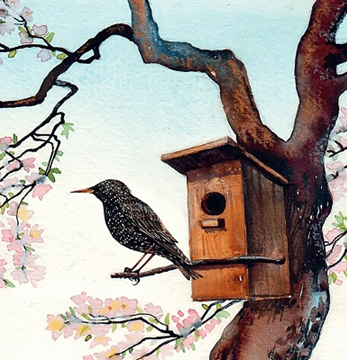 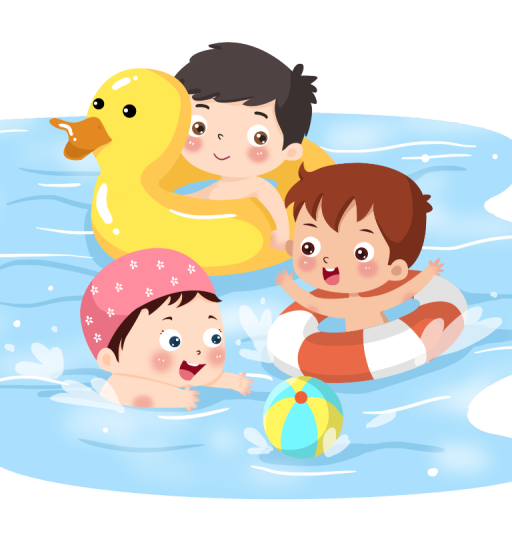 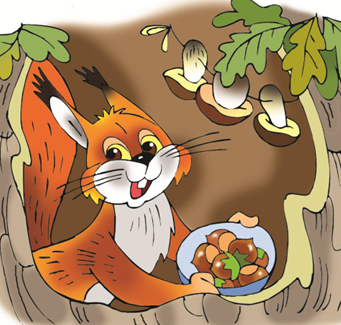 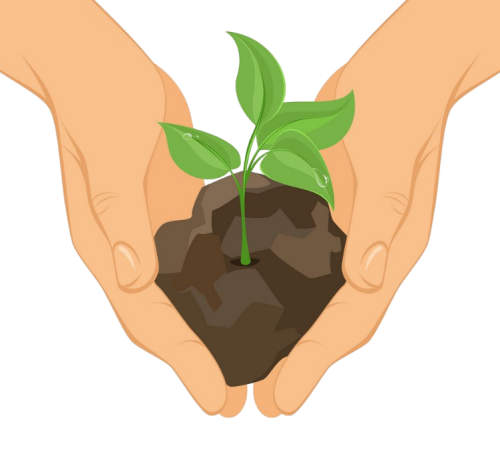 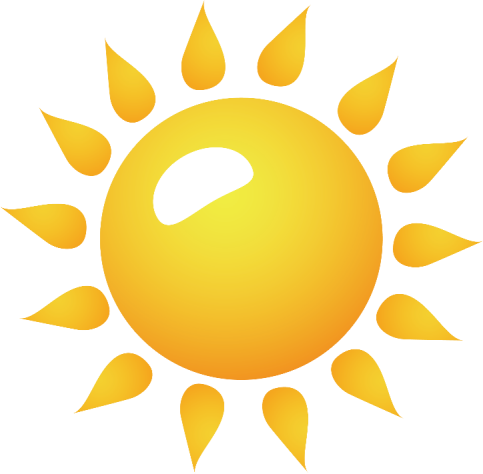 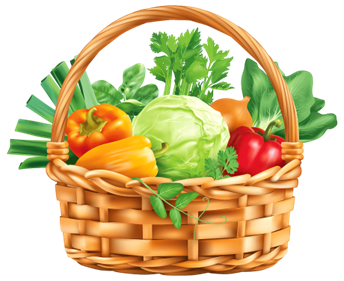 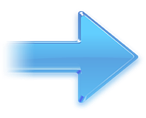 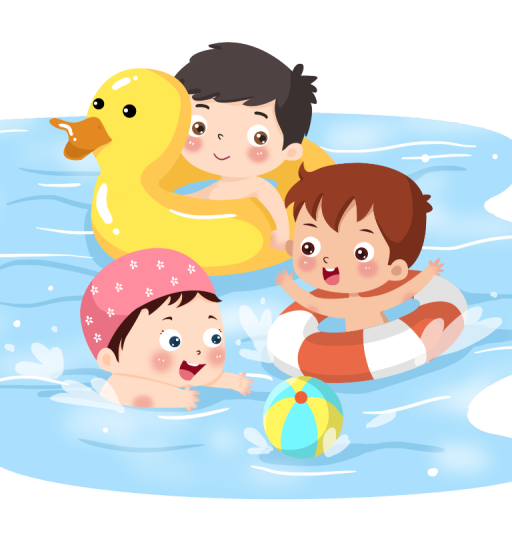 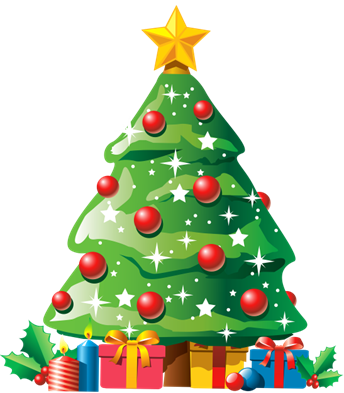 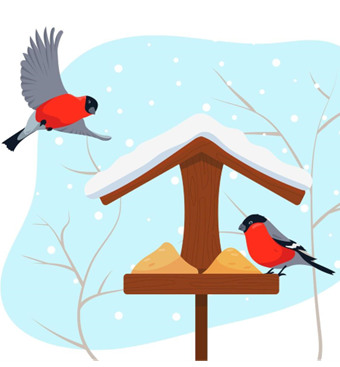 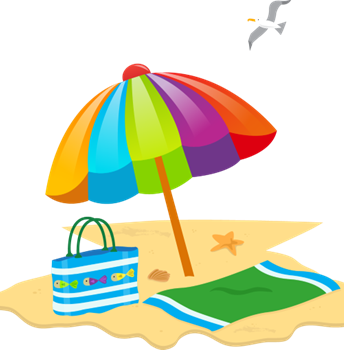 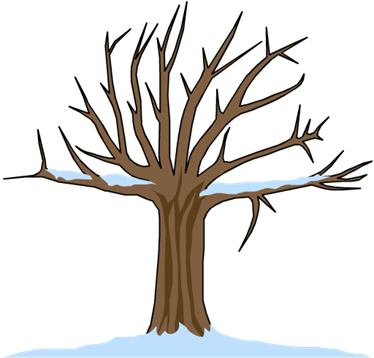 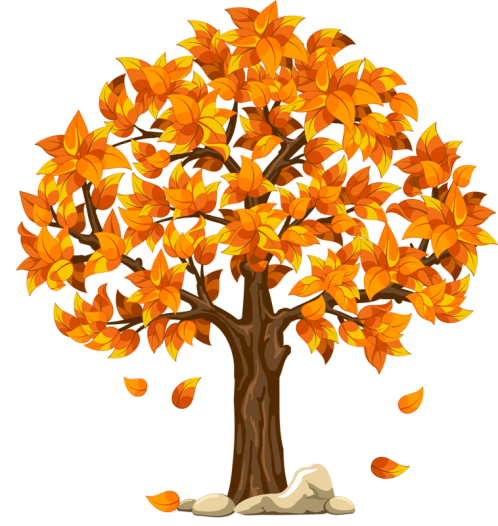 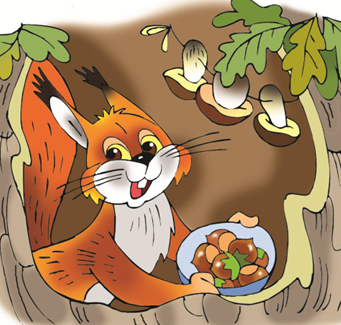 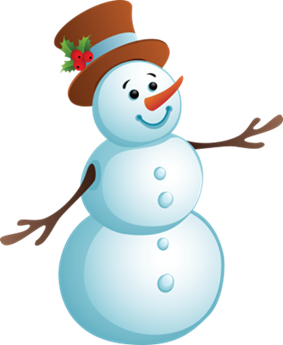 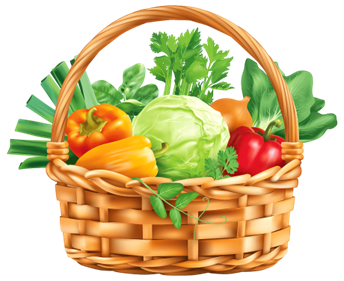 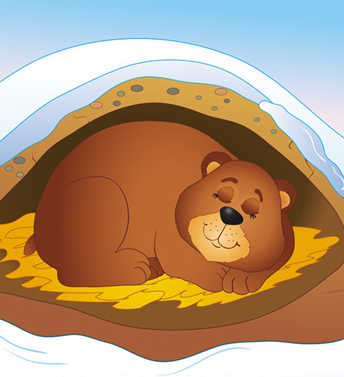 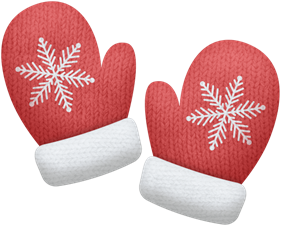 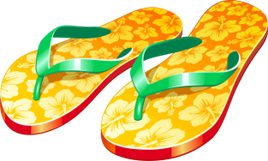 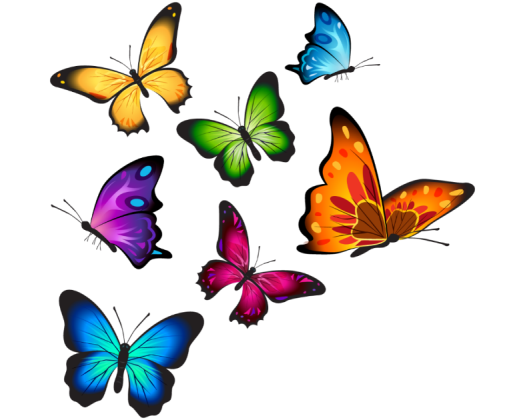 ВЕСНА
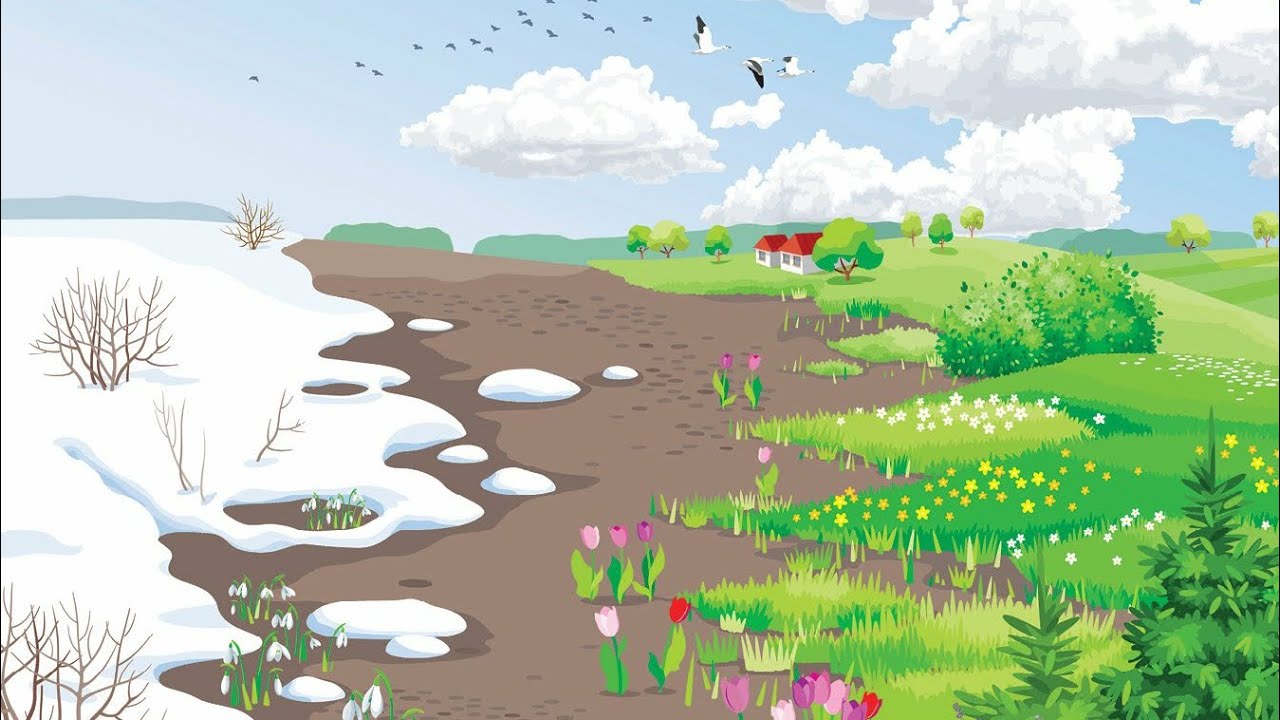 Вспомни, какие приметы весны ты называл.
?
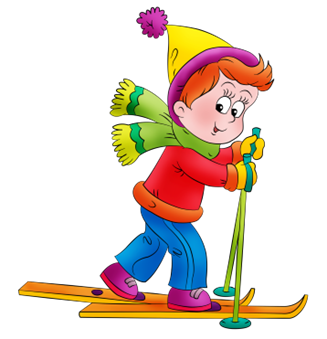 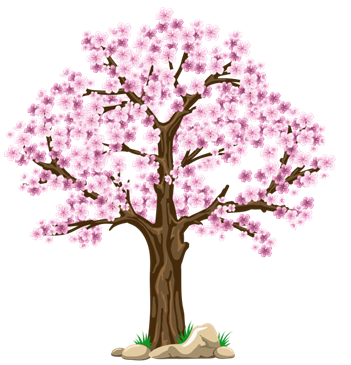 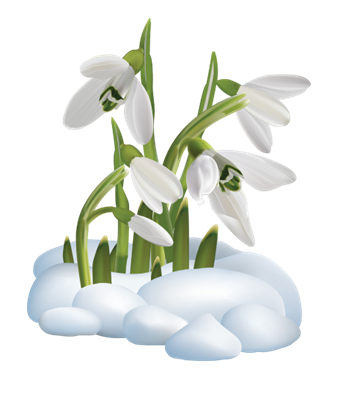 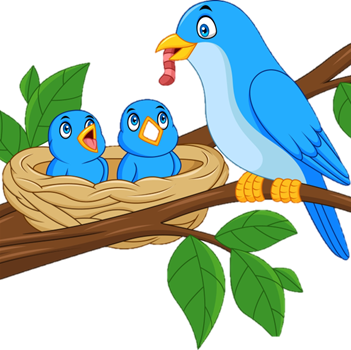 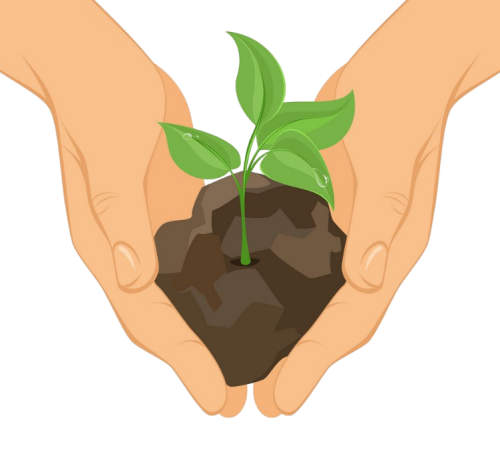 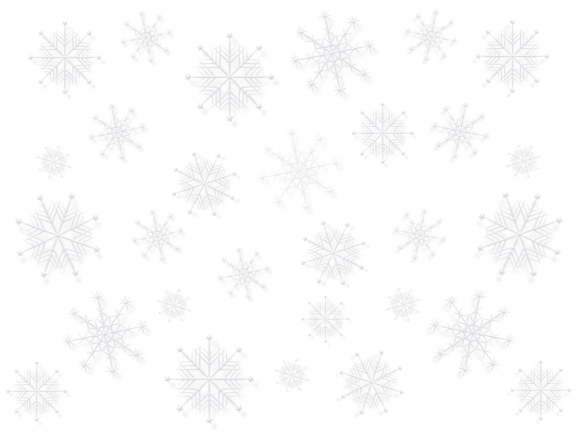 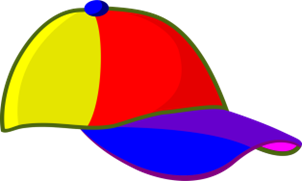 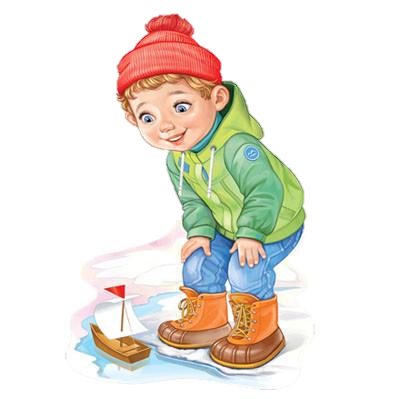 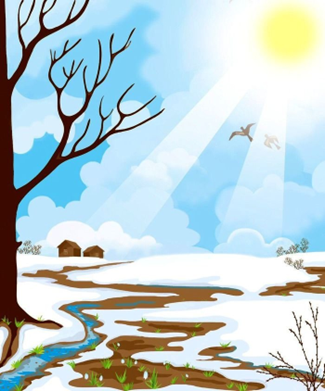 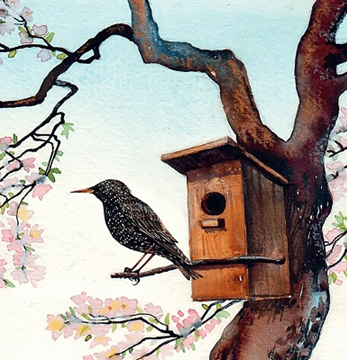 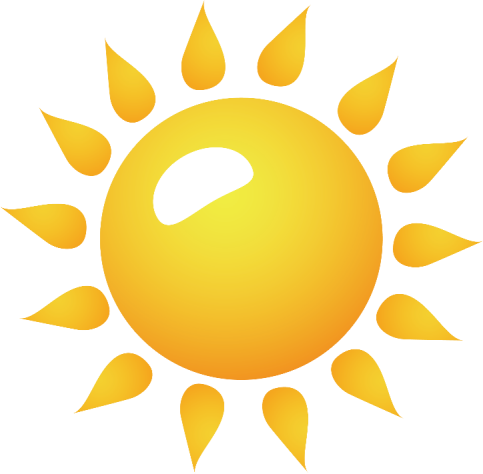 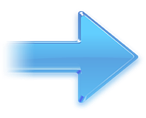 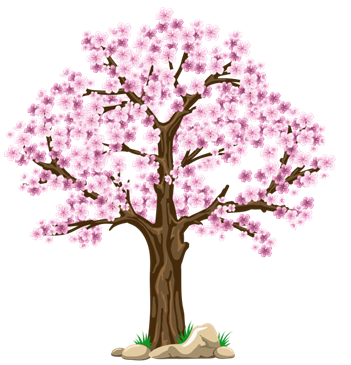 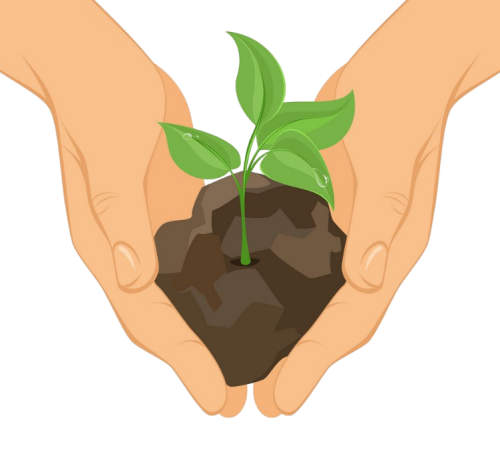 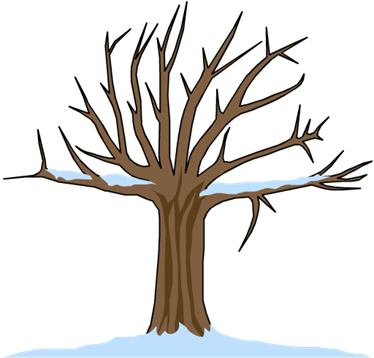 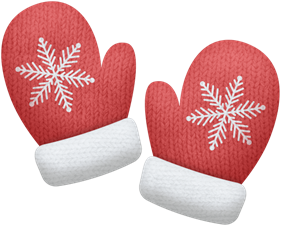 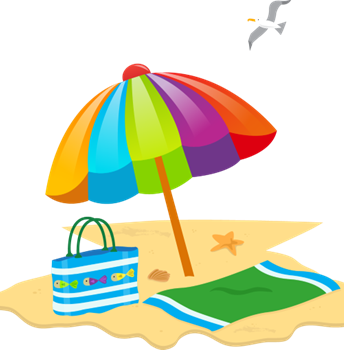 ЛЕТО
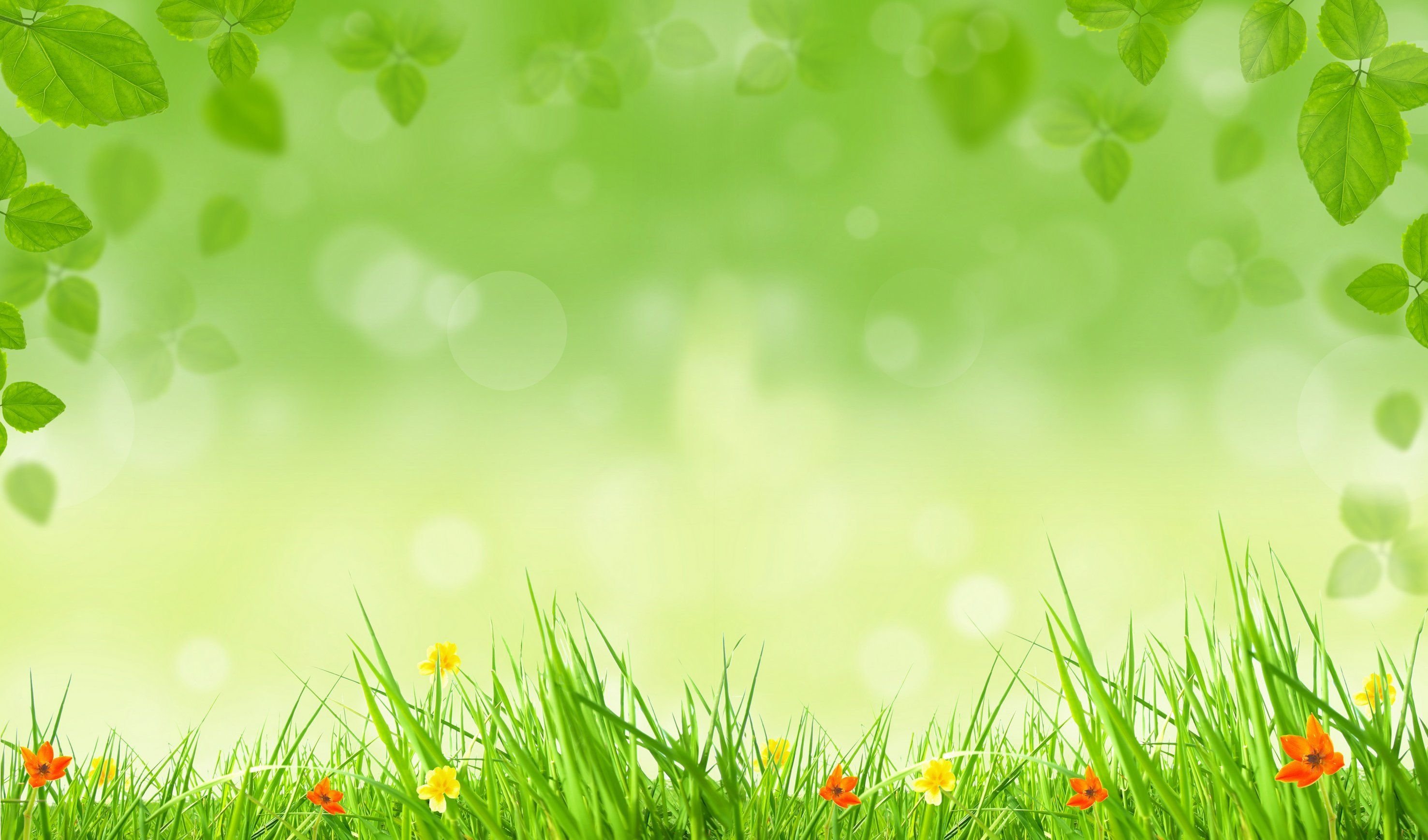 Найди приметы лета. Помести их в кармашки, нажав на соответствующие картинки.
?
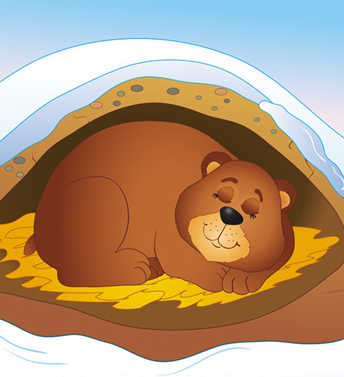 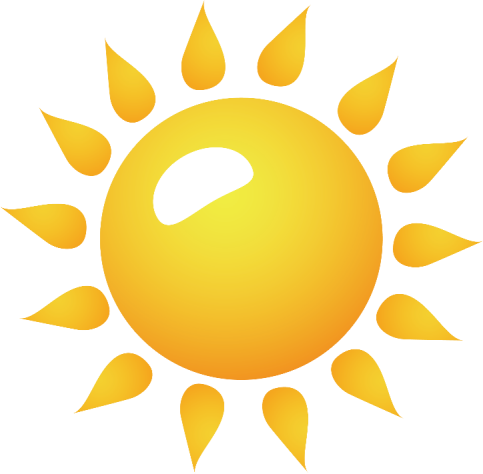 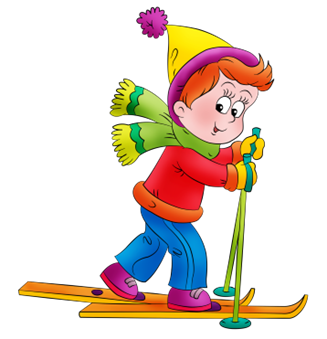 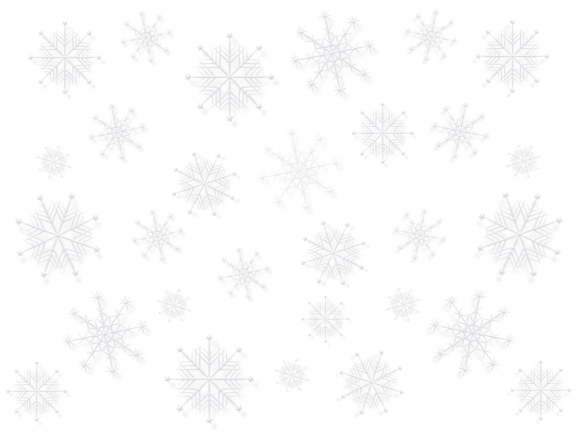 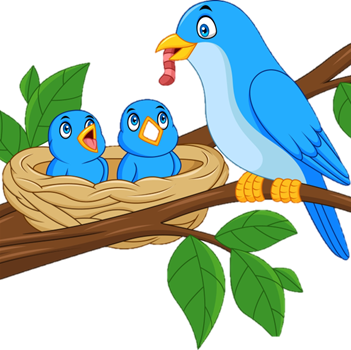 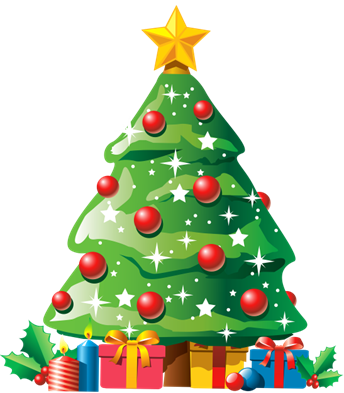 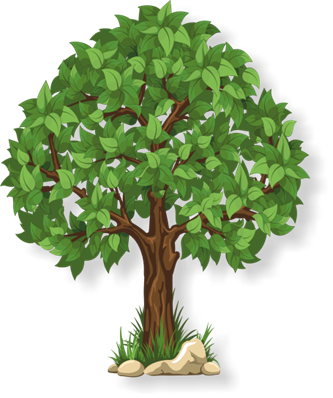 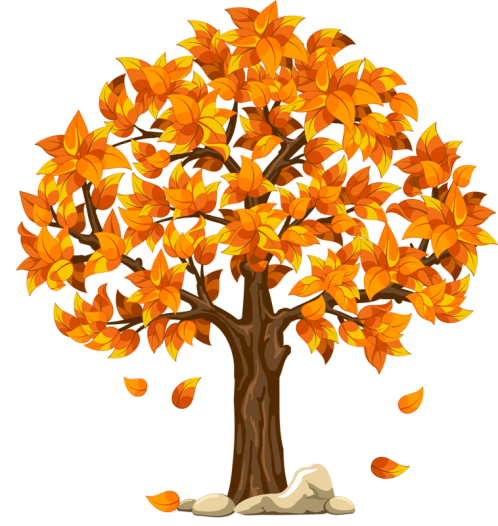 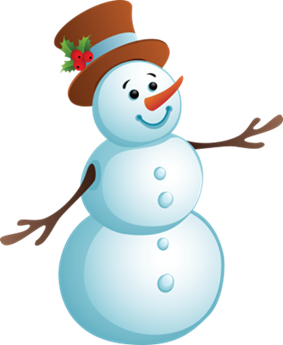 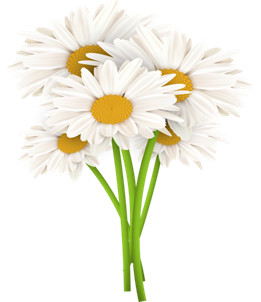 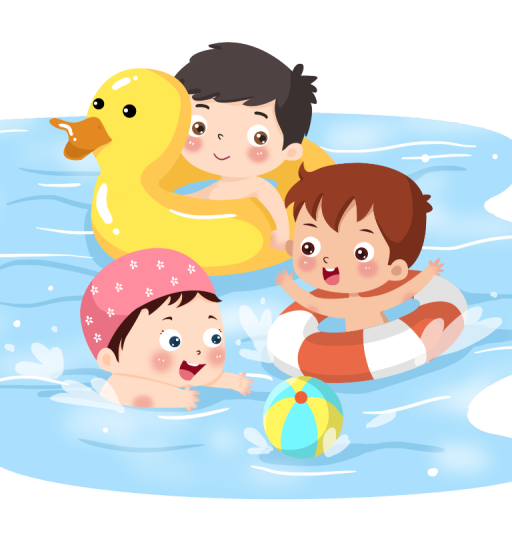 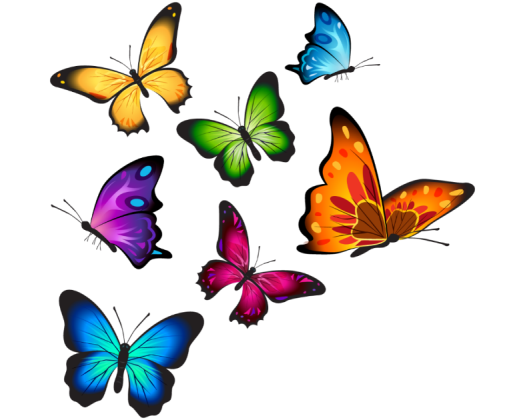 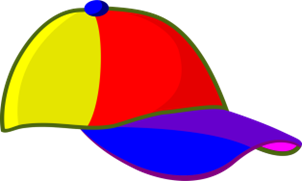 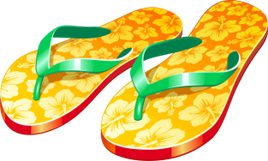 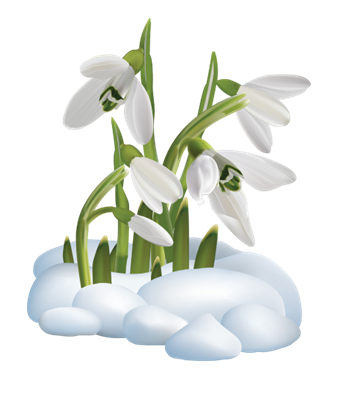 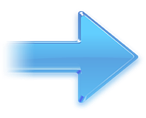 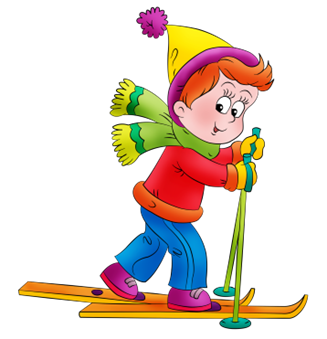 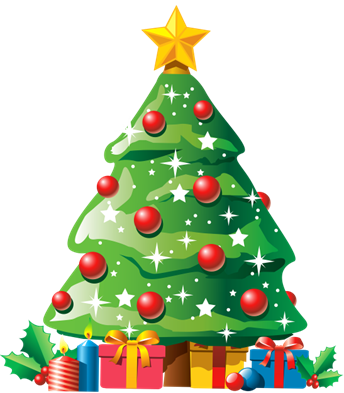 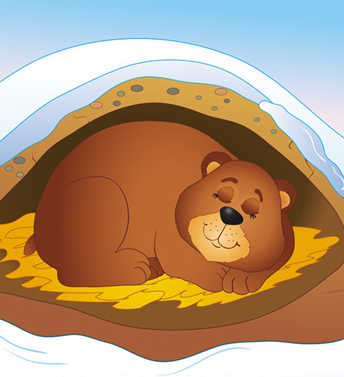 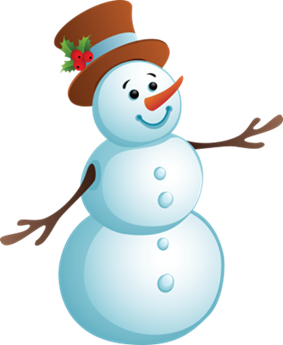 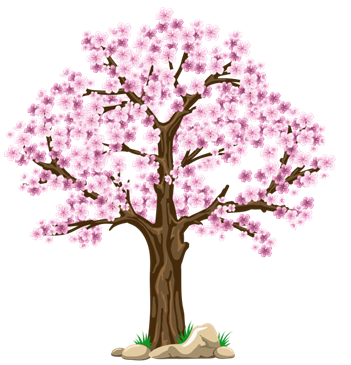 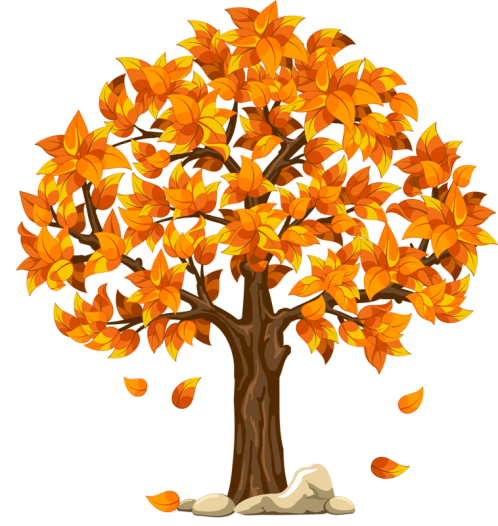 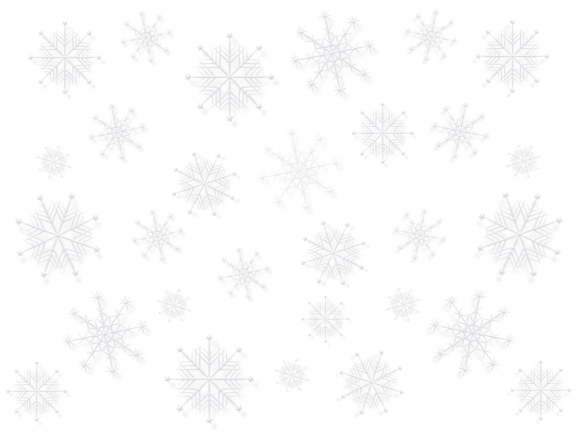 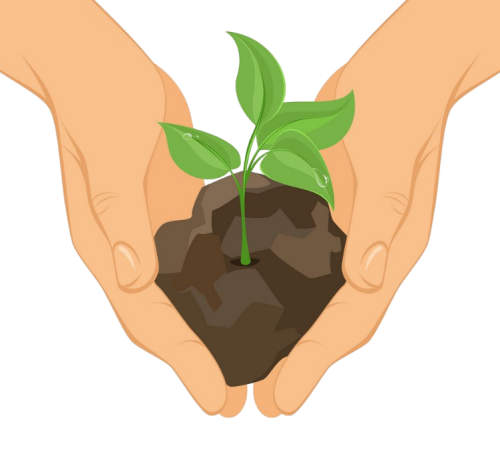 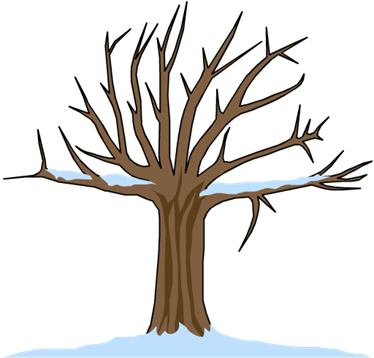 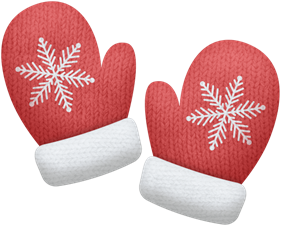 ЛЕТО
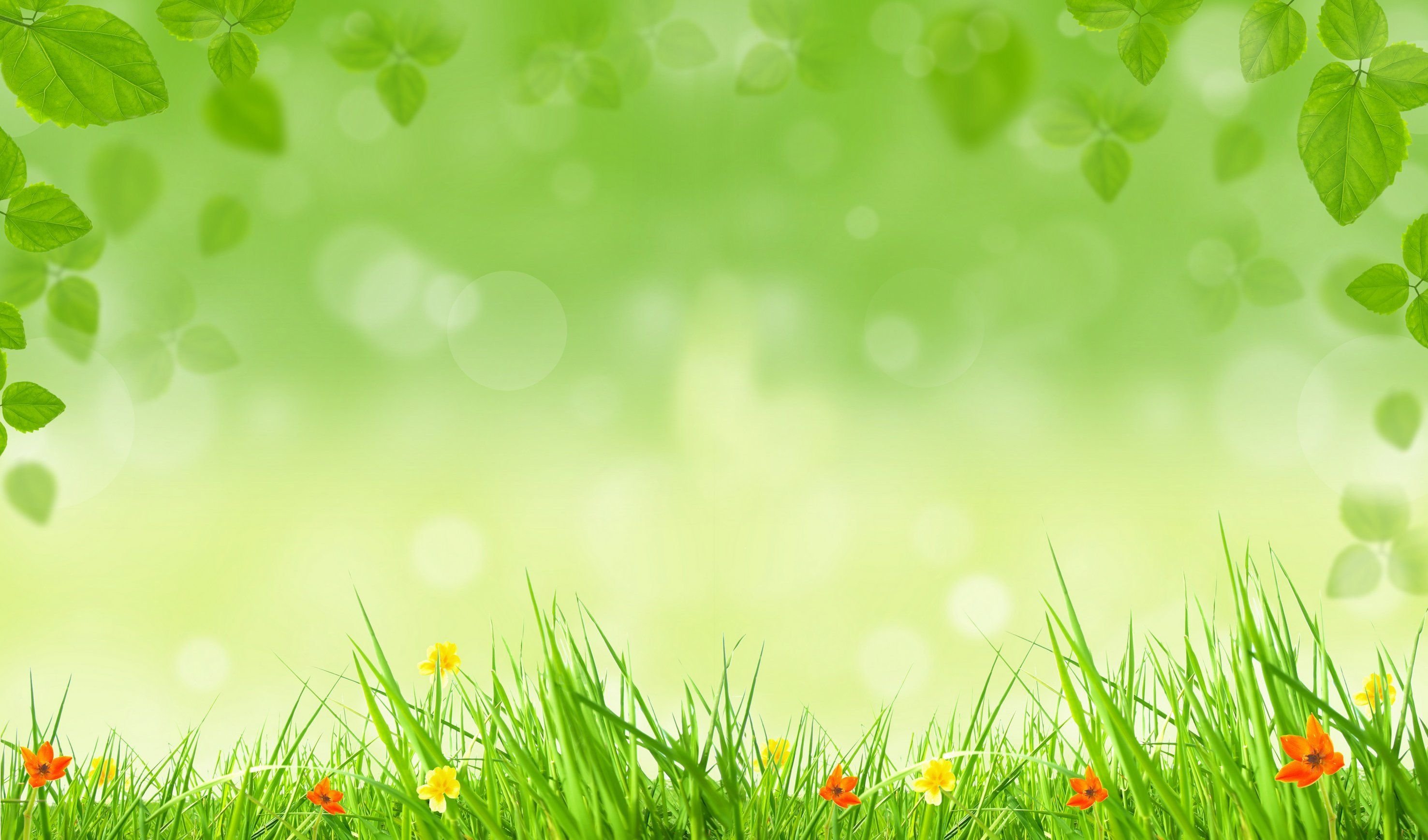 Вспомни, какие приметы лета ты называл.
?
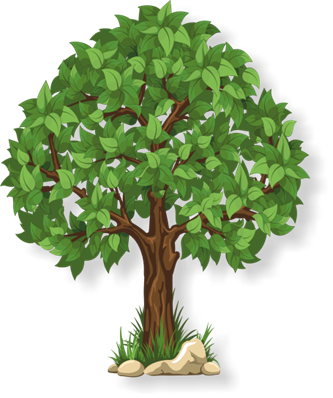 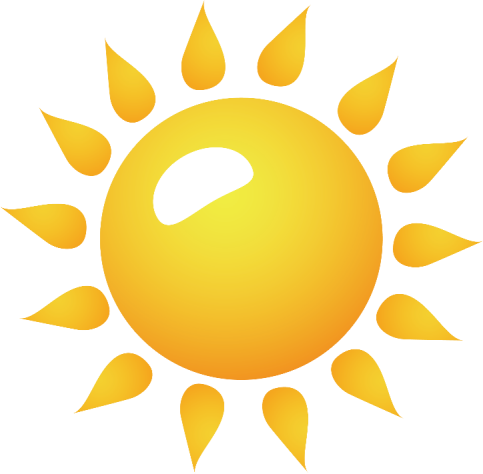 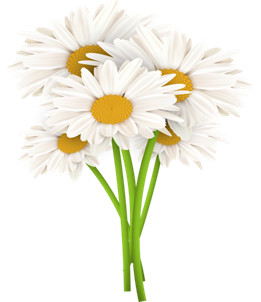 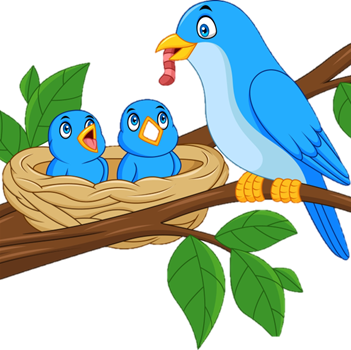 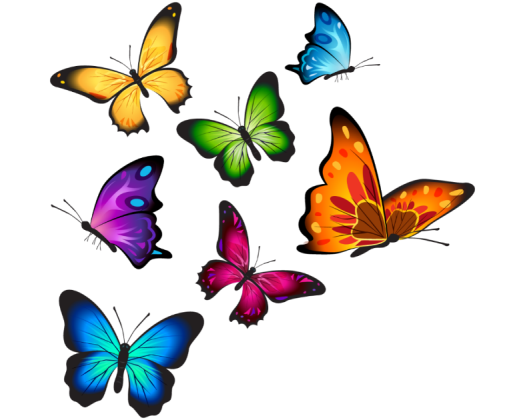 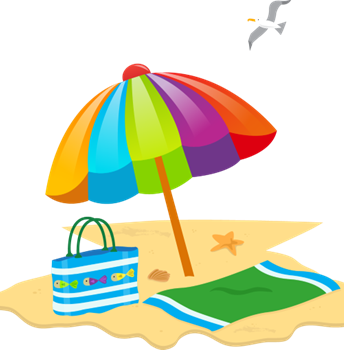 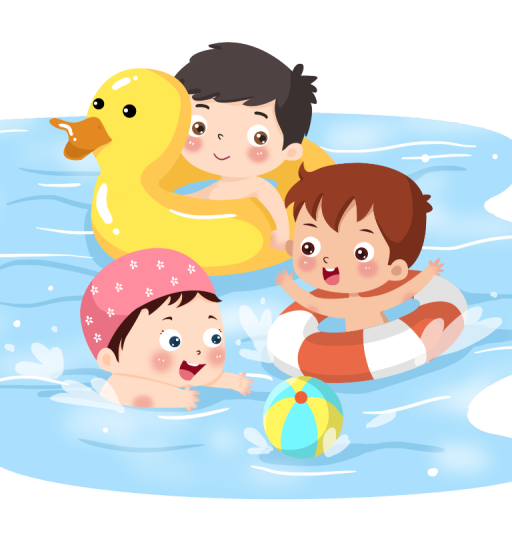 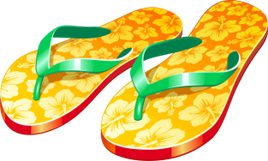 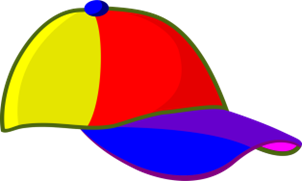 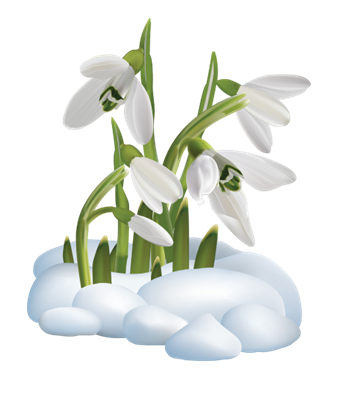 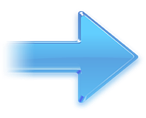